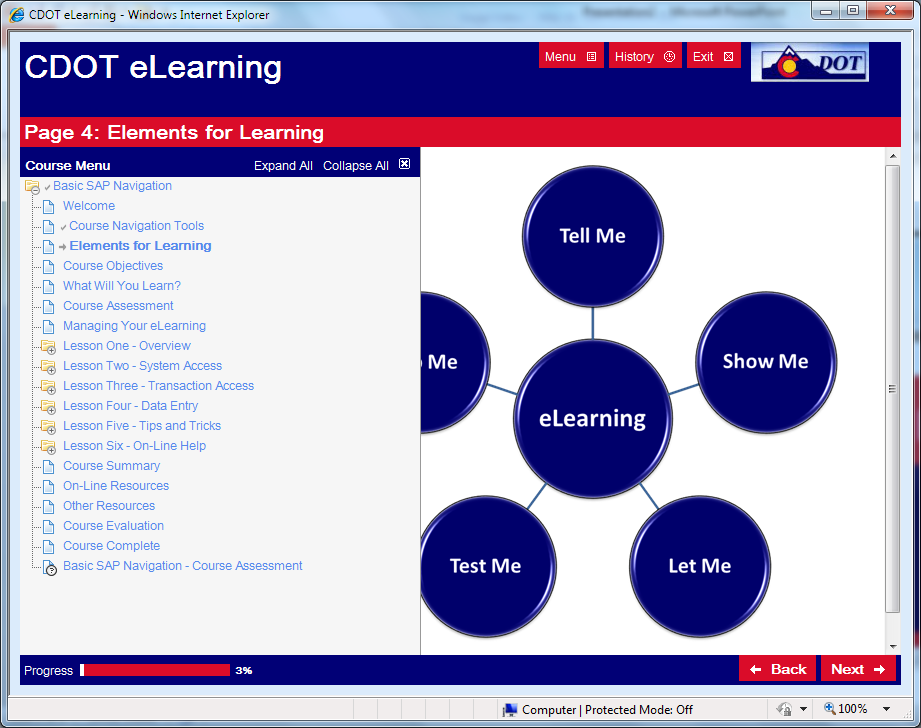 Take a moment to acquaint yourself with the course’s navigation tools.

Roll your cursor over the highlighted navigation tools for an explanation of its purpose.
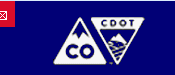 No Audio
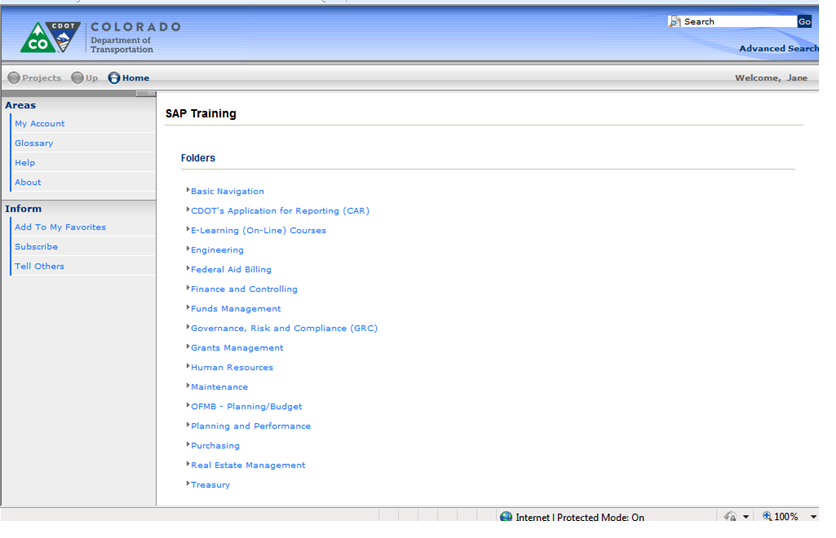 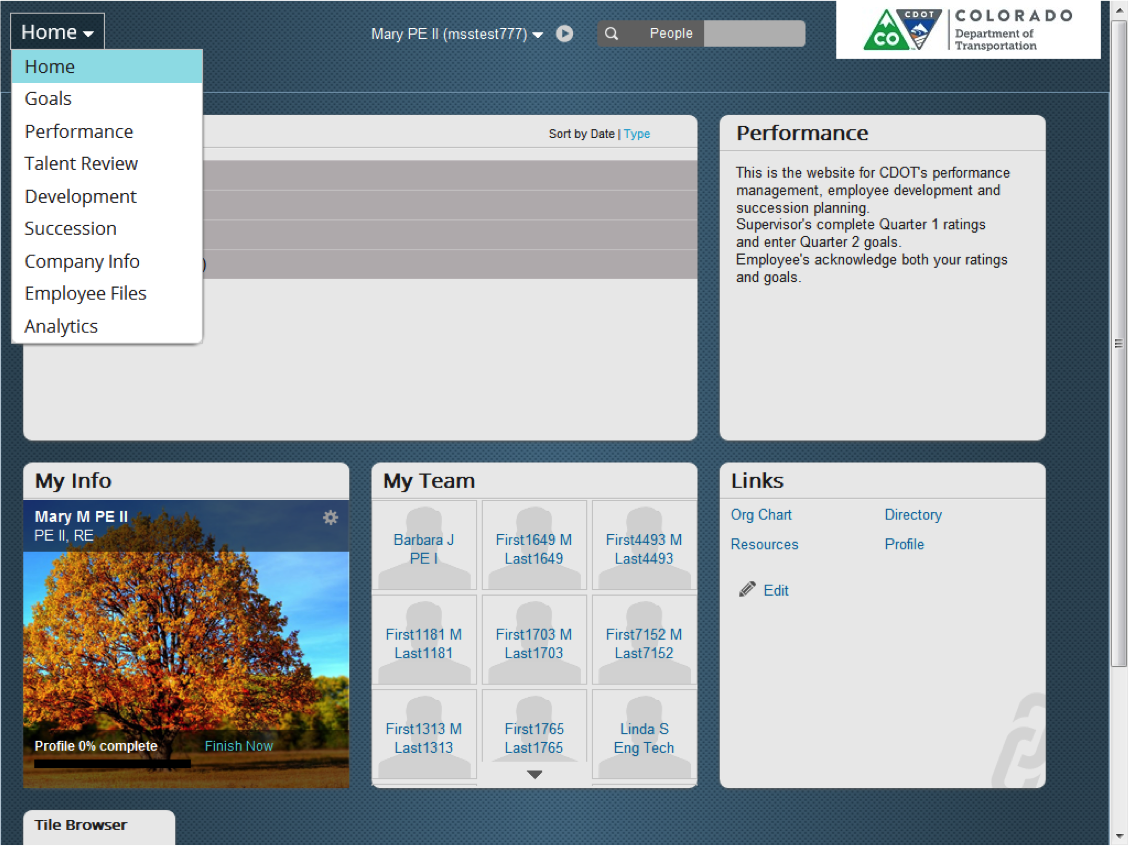 Roll your cursor over the highlighted navigation tools for an explanation of each tool’s purpose.
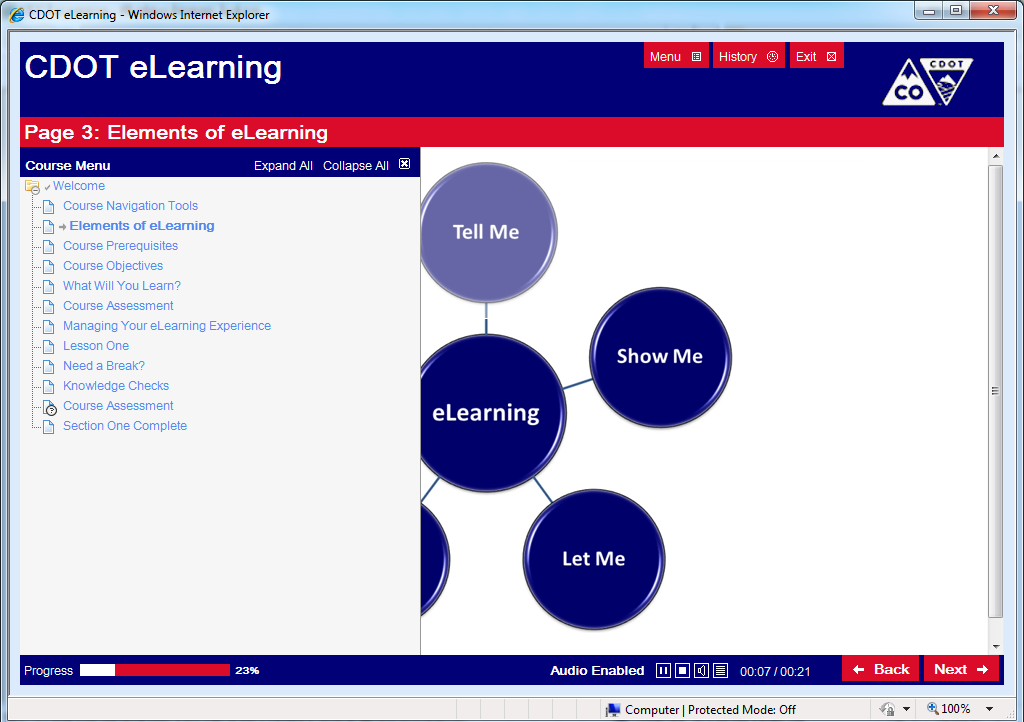 Audio
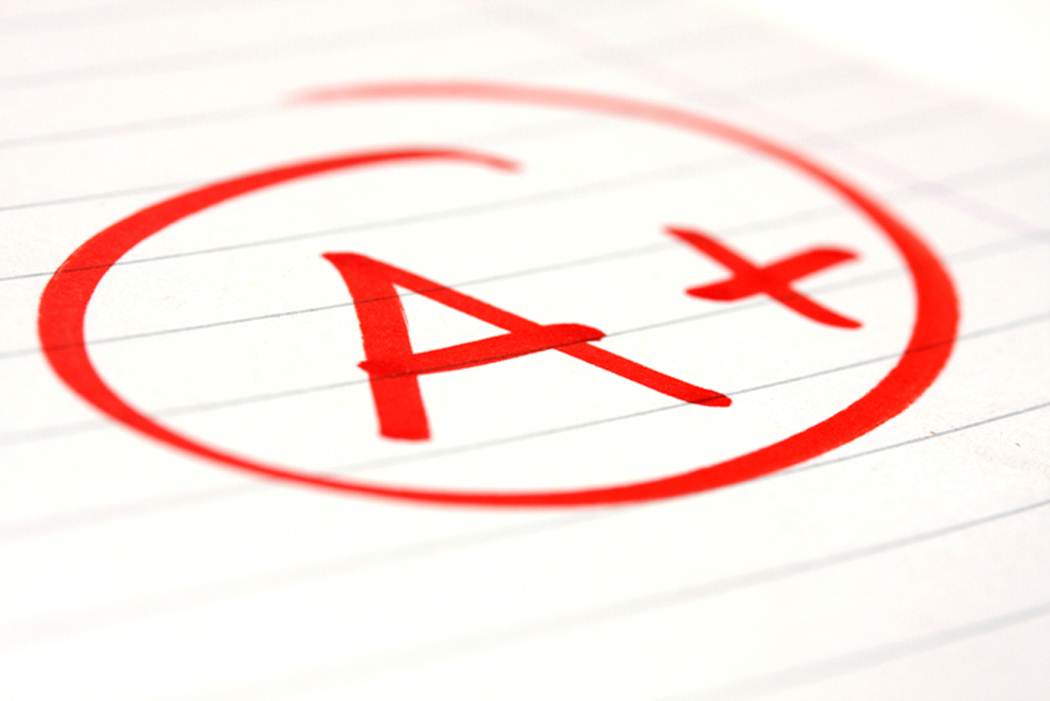 Roll your cursor over the graphic for a more detailed description of the tools used for each of the elements in your learning process.
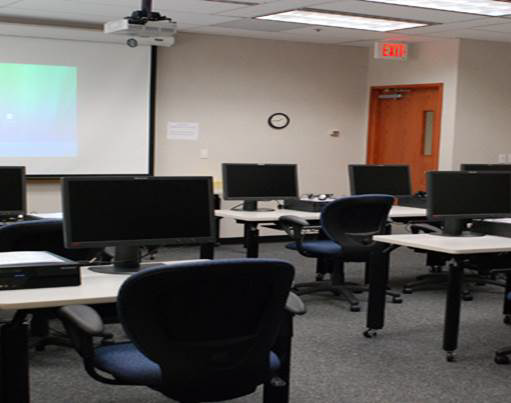 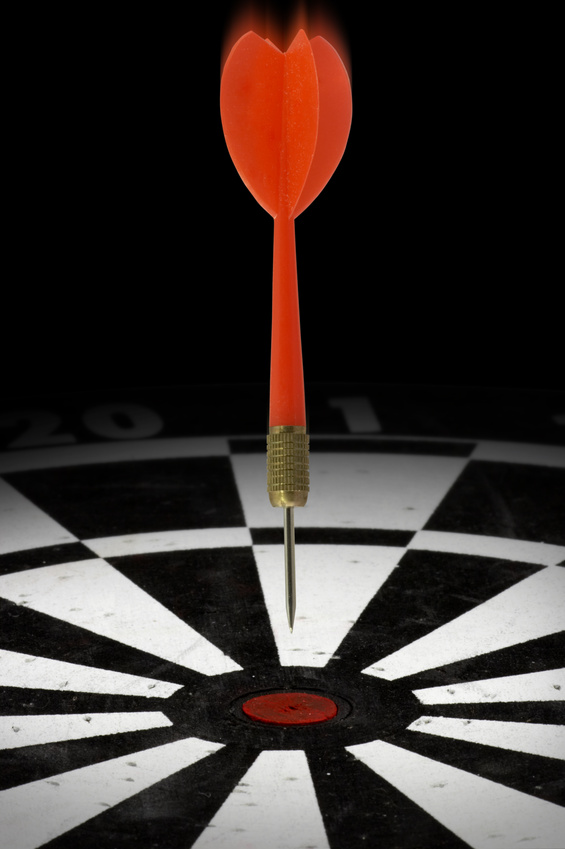 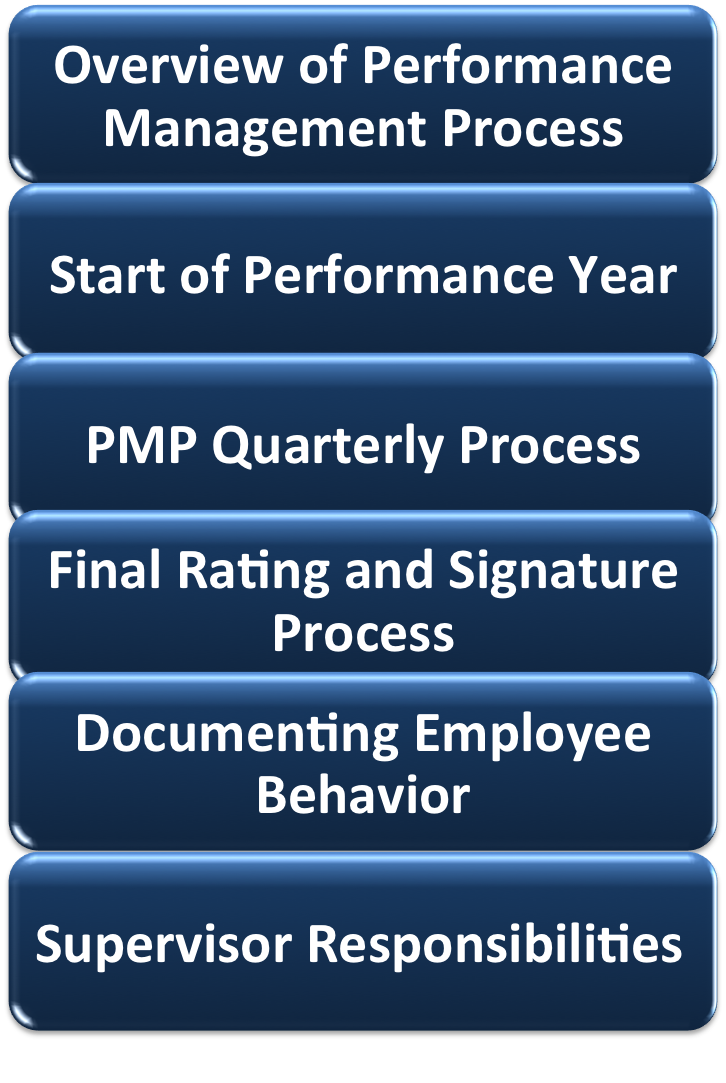 Start of Performance Year
PMP Quarterly Process
Final Rating and Signature Process
Documenting Employee Behavior
Supervisor Responsibilities
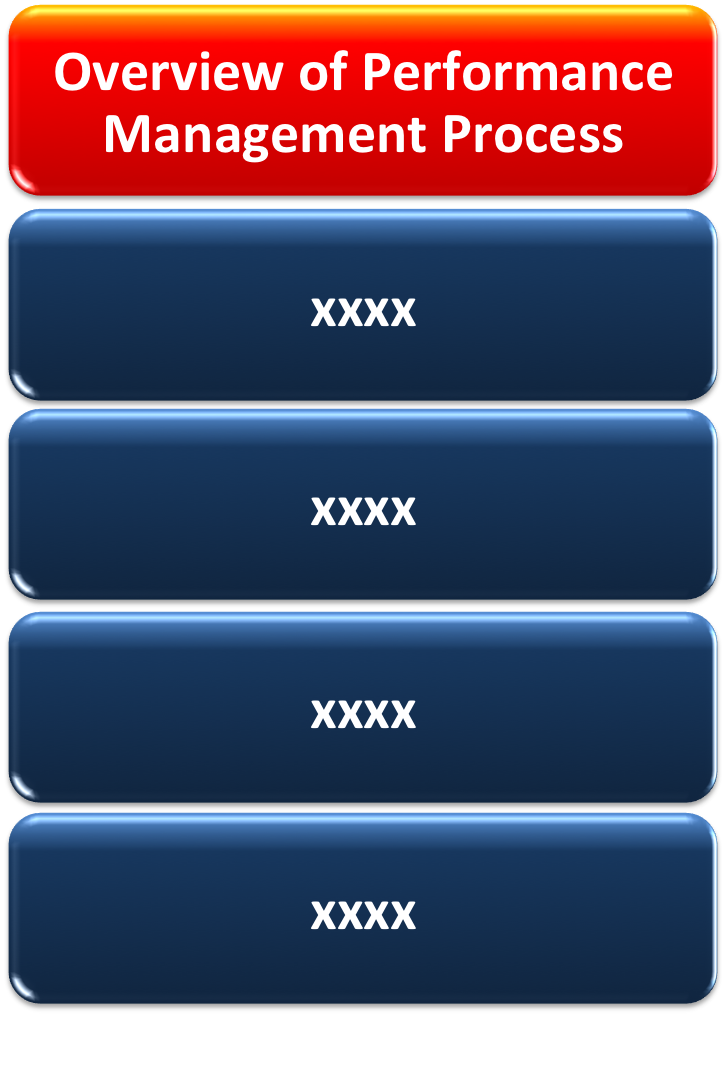 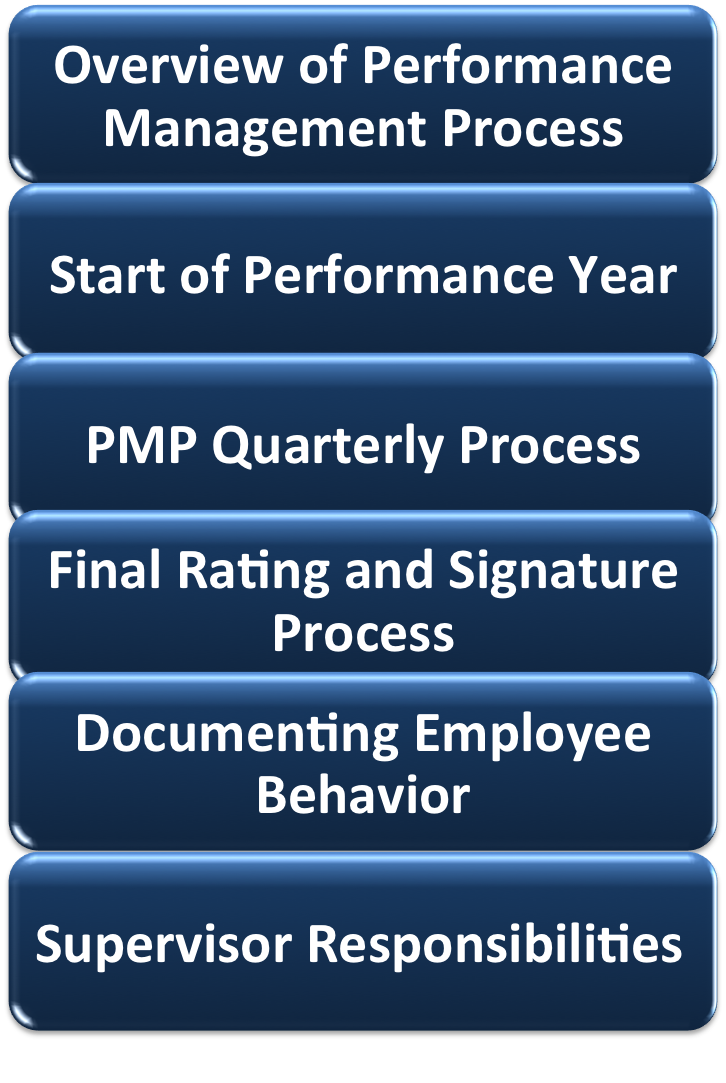 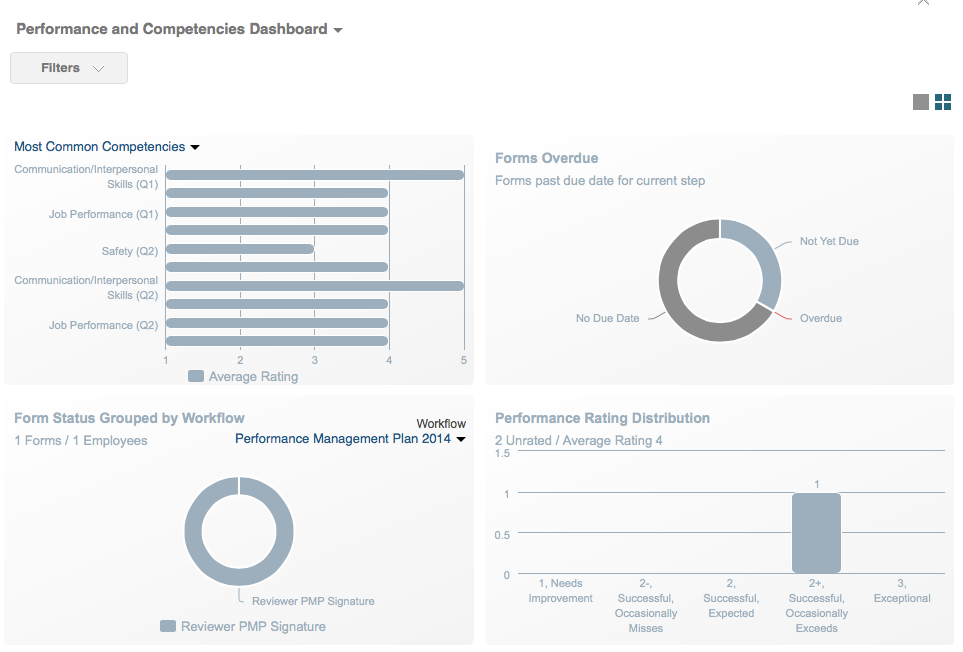 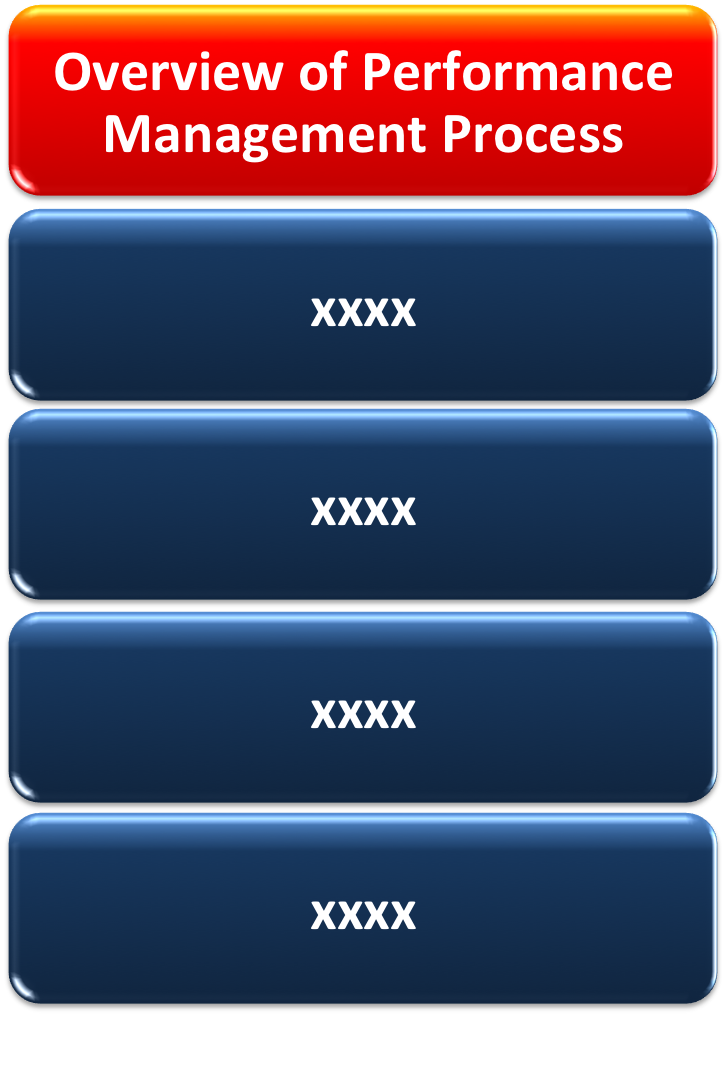 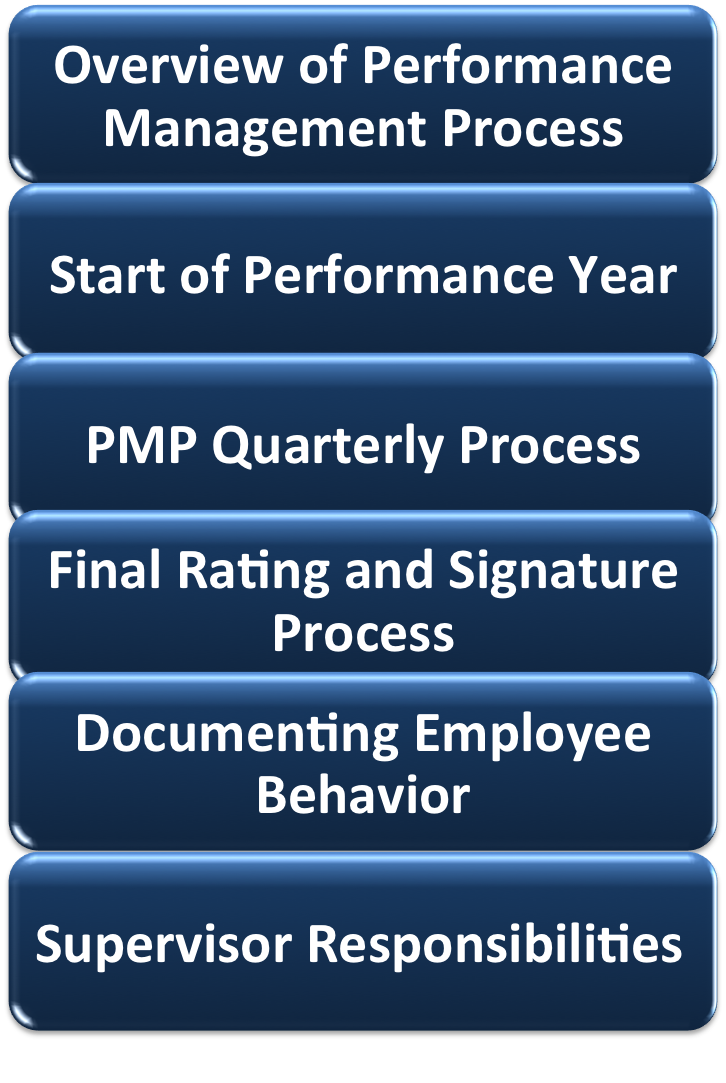 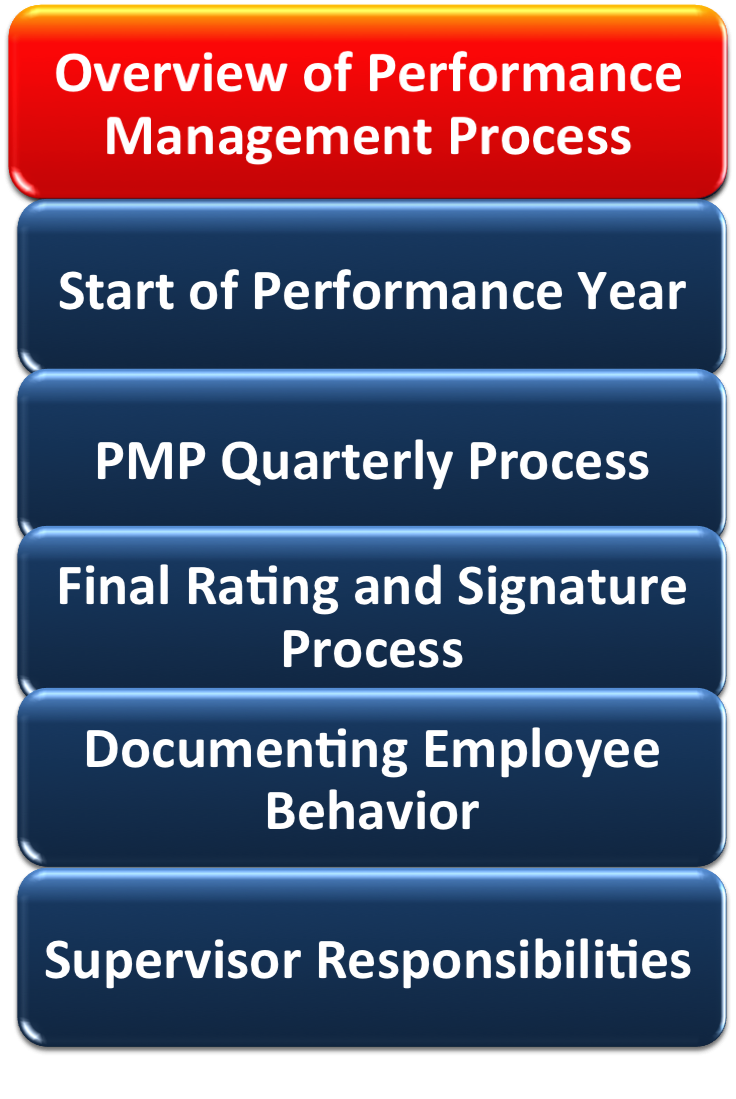 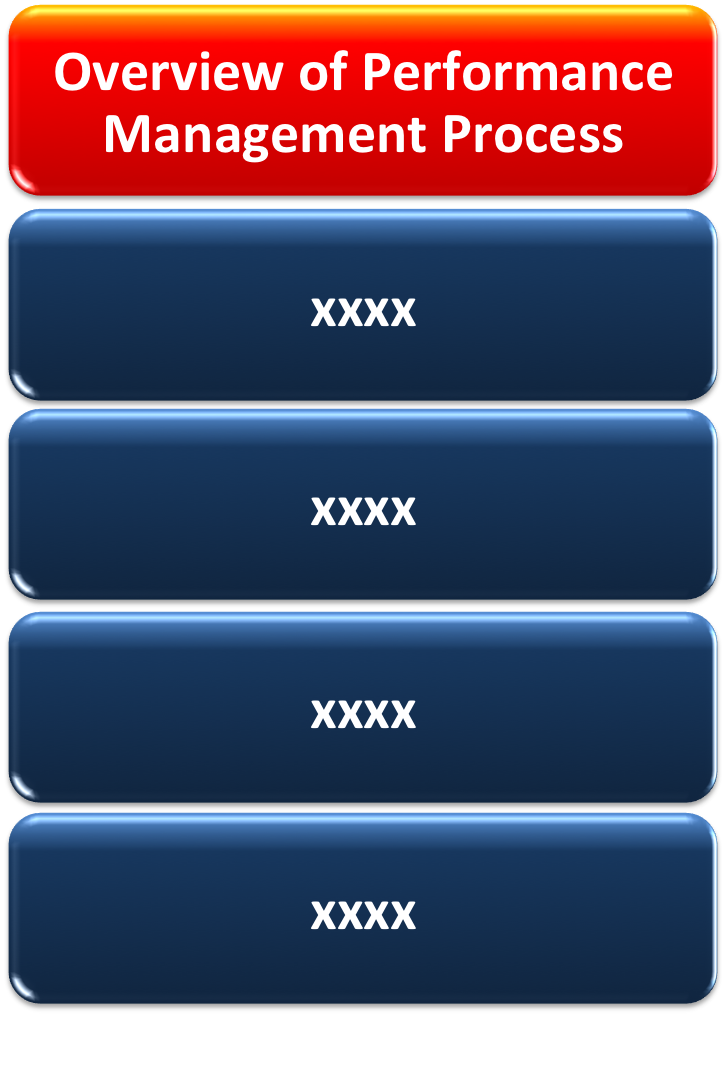 Untitled.png
Start of Performance Year
PMP Quarterly Process
Final Rating and Signature Process
Documenting Employee Behavior
Supervisor Responsibilities
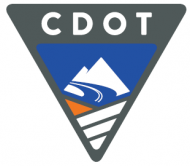 Appointing Authority

Resolves any 2nd level disputes
Reviews Supervisor’s Employee rating
Reviewer
 
Reviews recommended performance rating 
Provides additional comments
System Admin

Creates PMP forms
Sends email notification to Supervisors
Supervisor

Creates PMP forms, ratings and notes
Provides comments on ratings
Sets all PMP Meetings
Creates additional forms (PIP and PD)
* Competency
★ Supervisors Only
* Competency
★ Supervisors Only
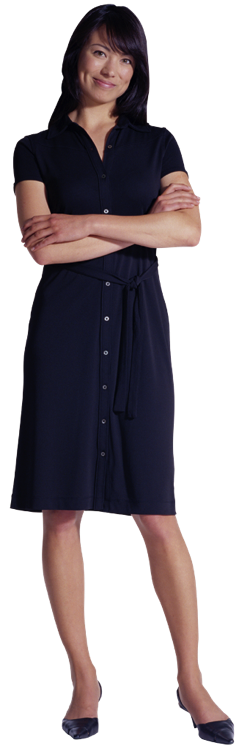 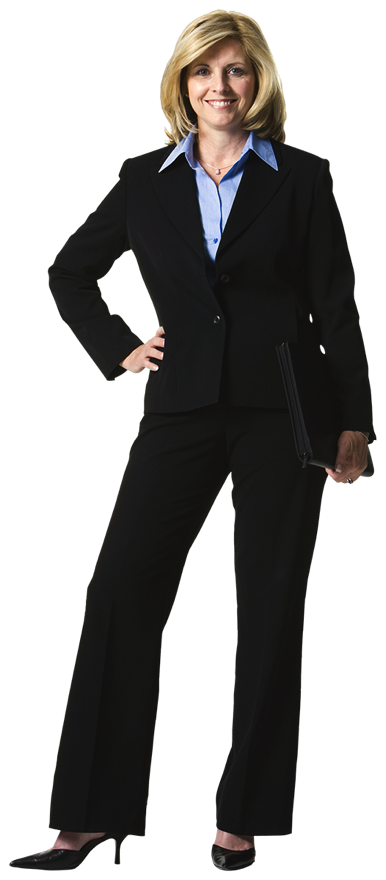 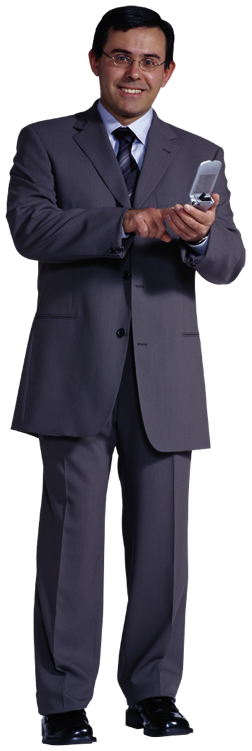 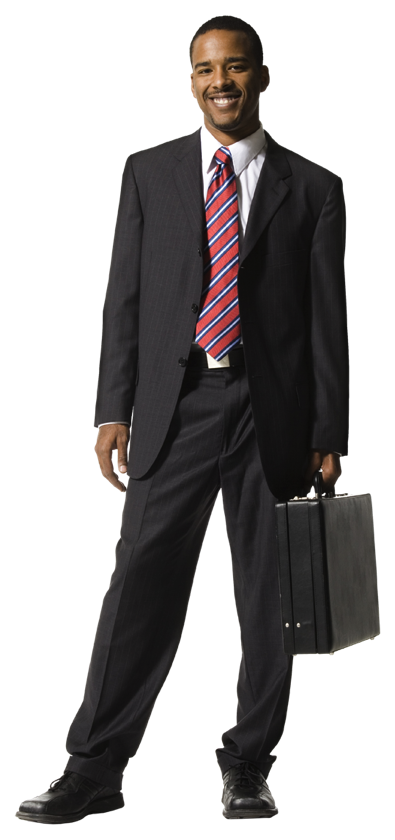 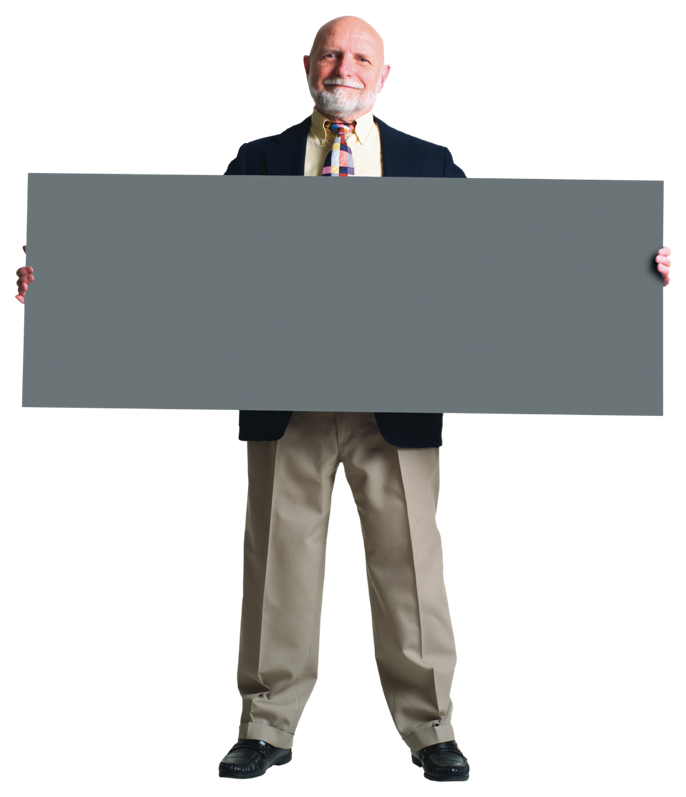 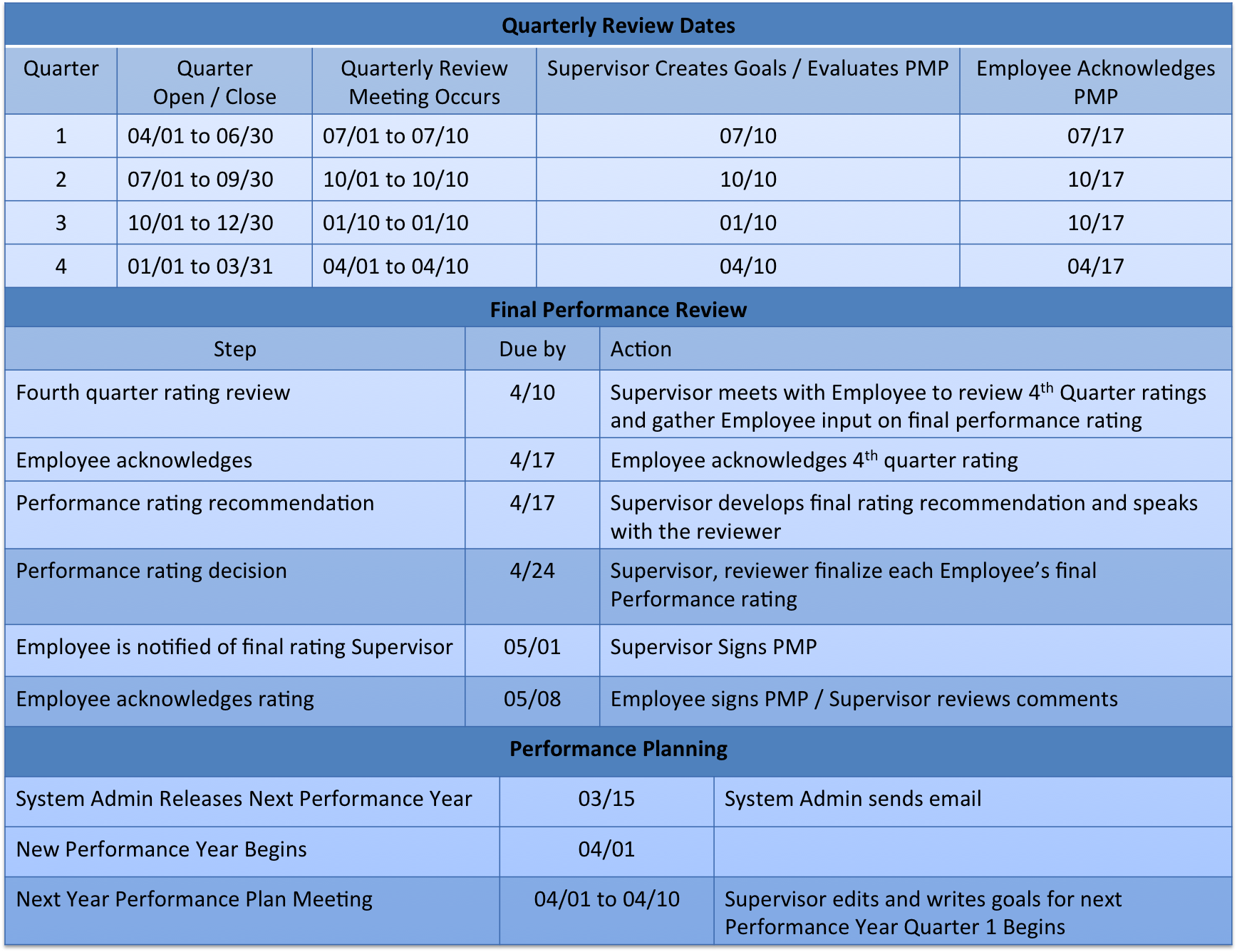 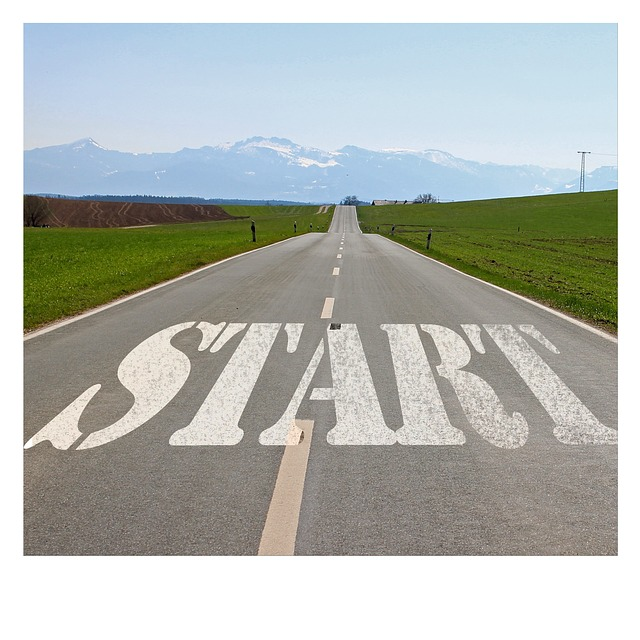 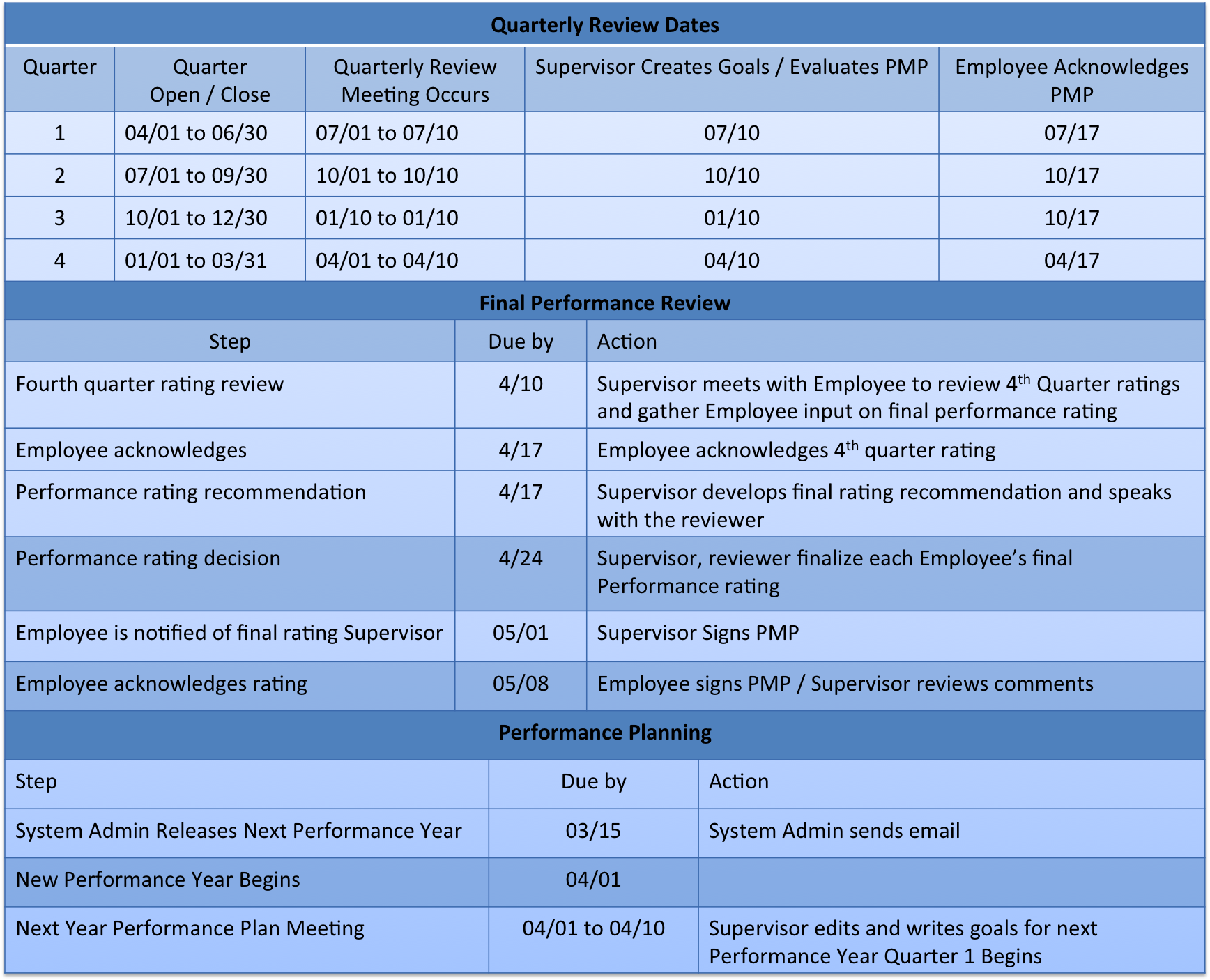 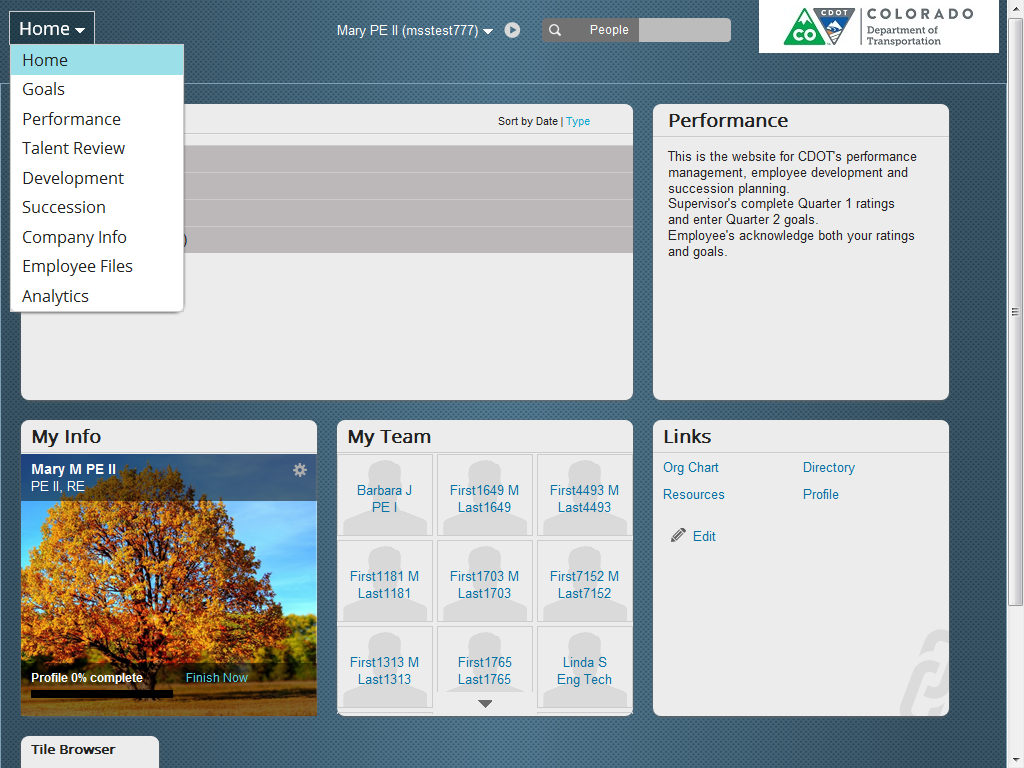 [Speaker Notes: The Home drop-down takes you to the most commonly used pages.  These include:
Home – Takes you back to the Home page regardless of where you are in the system 
Goals – Displays your Performance Goals for the year
Performance – Allows you to display forms and see the status of all open forms
Development – displays your optional Development goals
Succession - Display an organizational chart of your employees
Company Info – Display an organizational chart of you employees
Employee Files - Displays you employee details and an organizational chart of
Analytics- Display summary information such as forms overdue, where forms are in workflow and performance and Competency dashboards
Account Navigation drop-down – allows you to log out of the system
People – allows you to search for an employee by first or last name
Performance – Provides details about what is due 
My info – Clicking in the Cog icon allows you change your profiles, goals and display an organizational chart
My Team – contains tiles that display your employees and, once clicked on, the details of the employee’s such as notes, and profiles, PMP and Organizational chart]
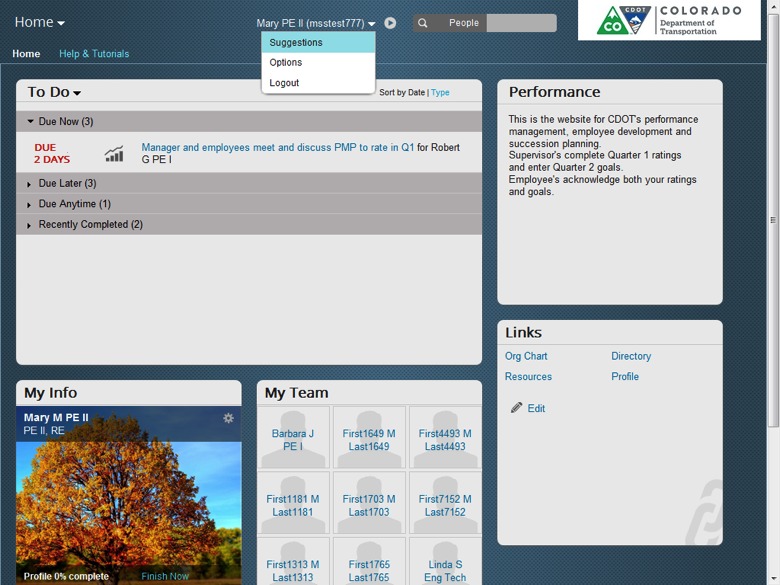 Start of performance Plan Year
Employee

Acknowledges Performance Plan and adds comments
System Admin

Notifies Supervisors of Performance Plan Year Start
Supervisor

Reviews Employee Comments
Supervisor and Employee

Meet to discuss the Employee’s PMP for the year
Supervisor

Sends Performance Plan Meeting request to Employee
Prepares for Performance Plan Meeting
Supervisor

Creates PMP in SuccessFactors by adding Performance Goals,  Development Goals and comments based on Performance Plan Meeting
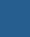 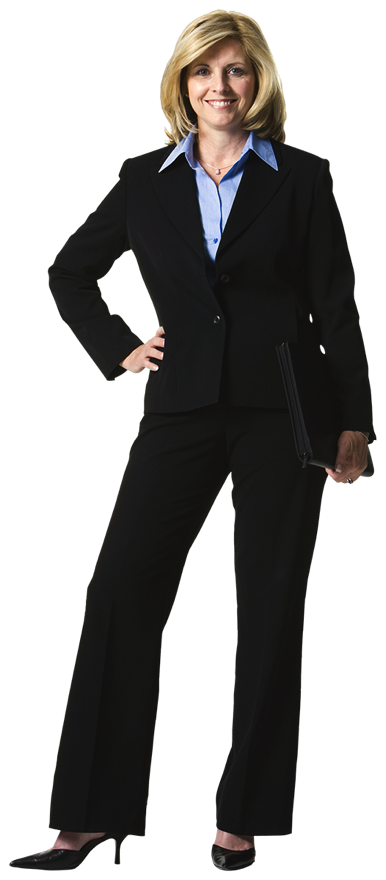 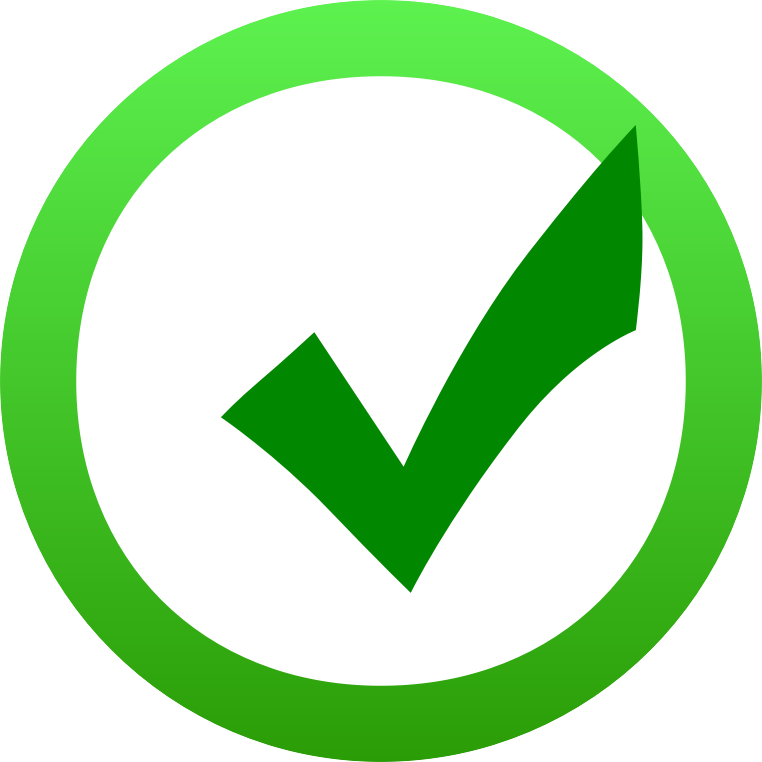 PMP
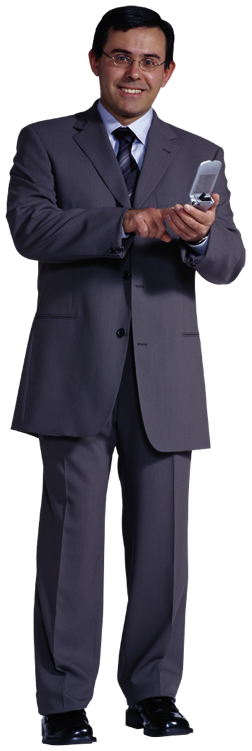 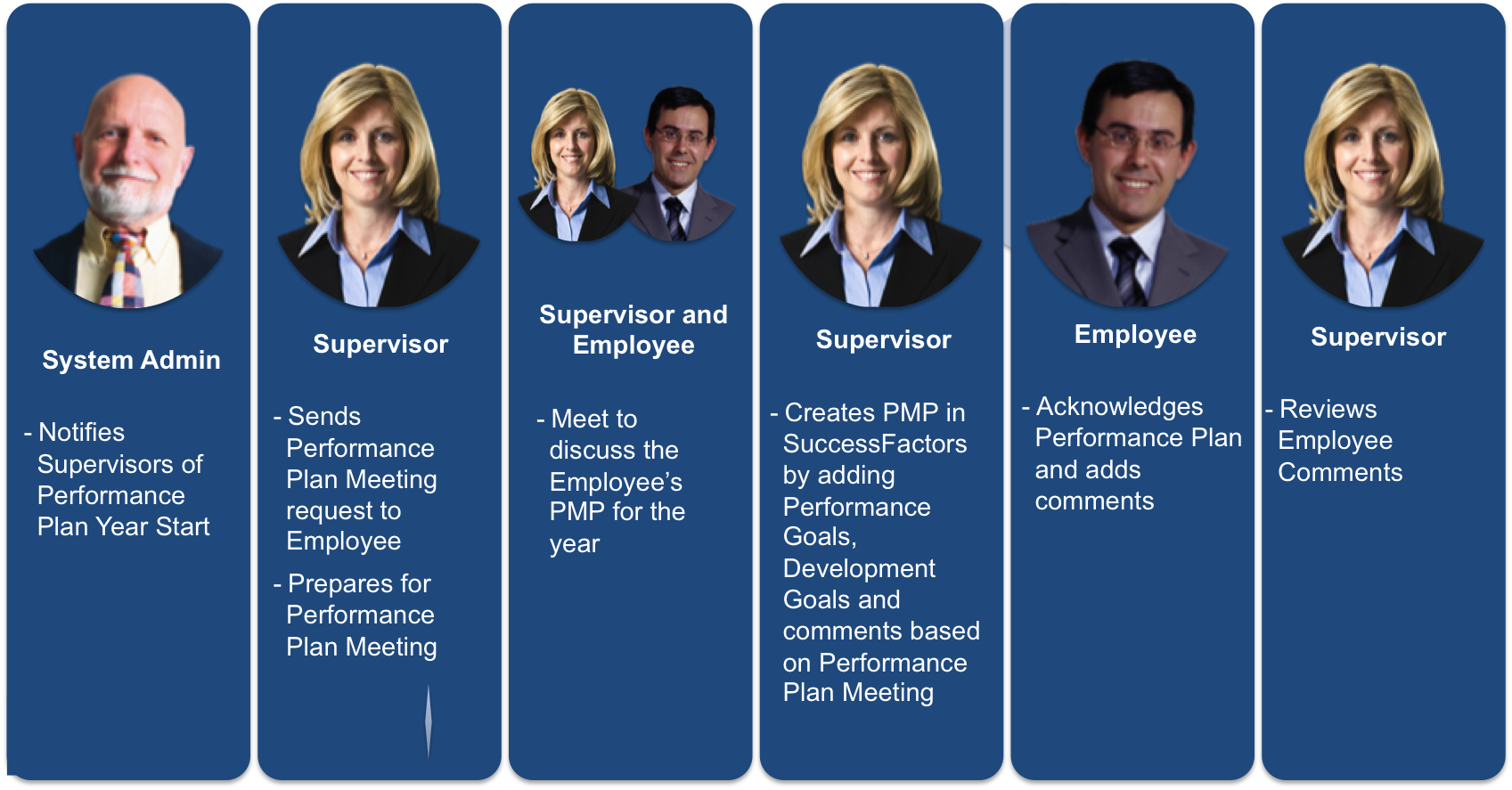 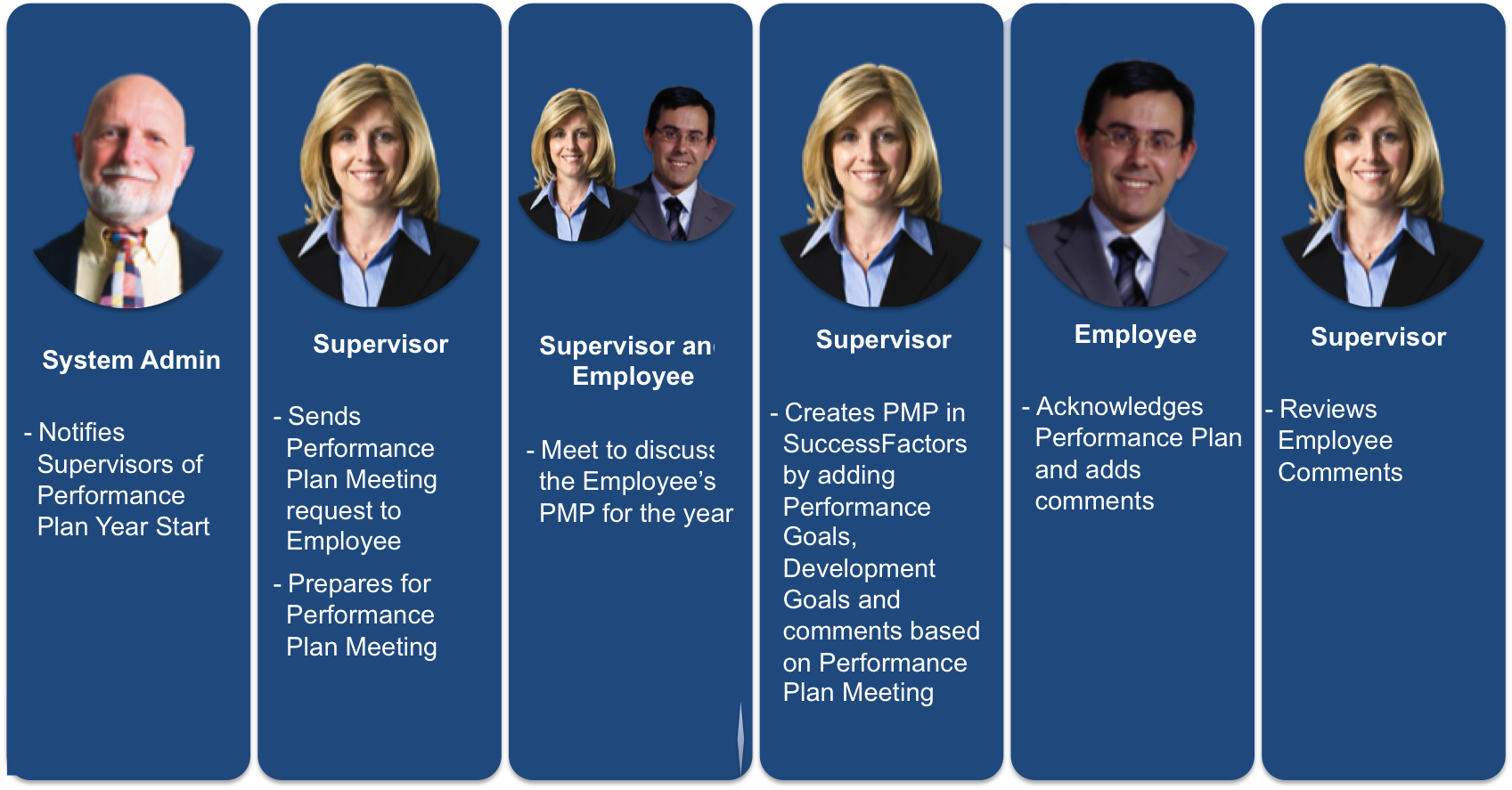 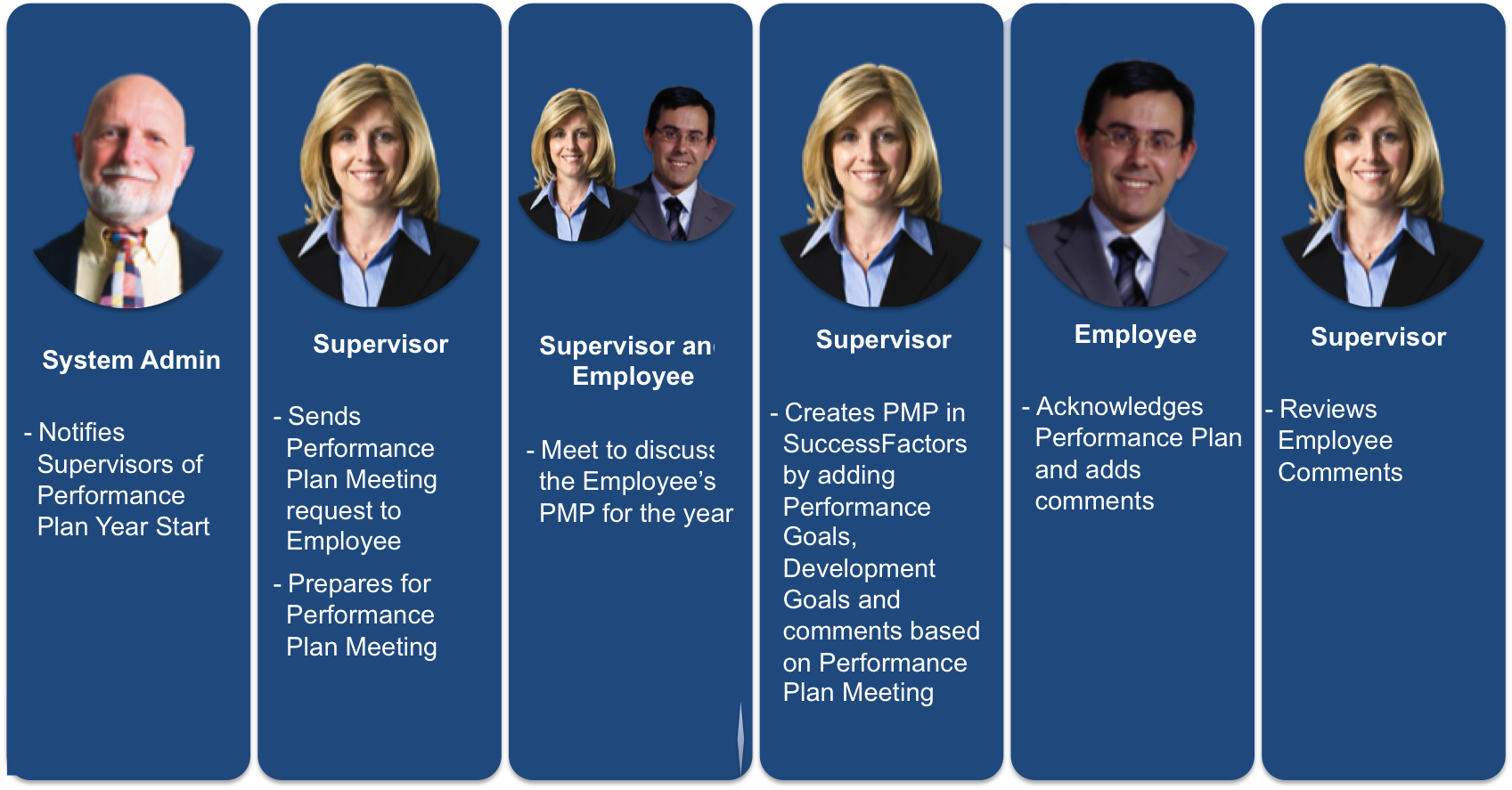 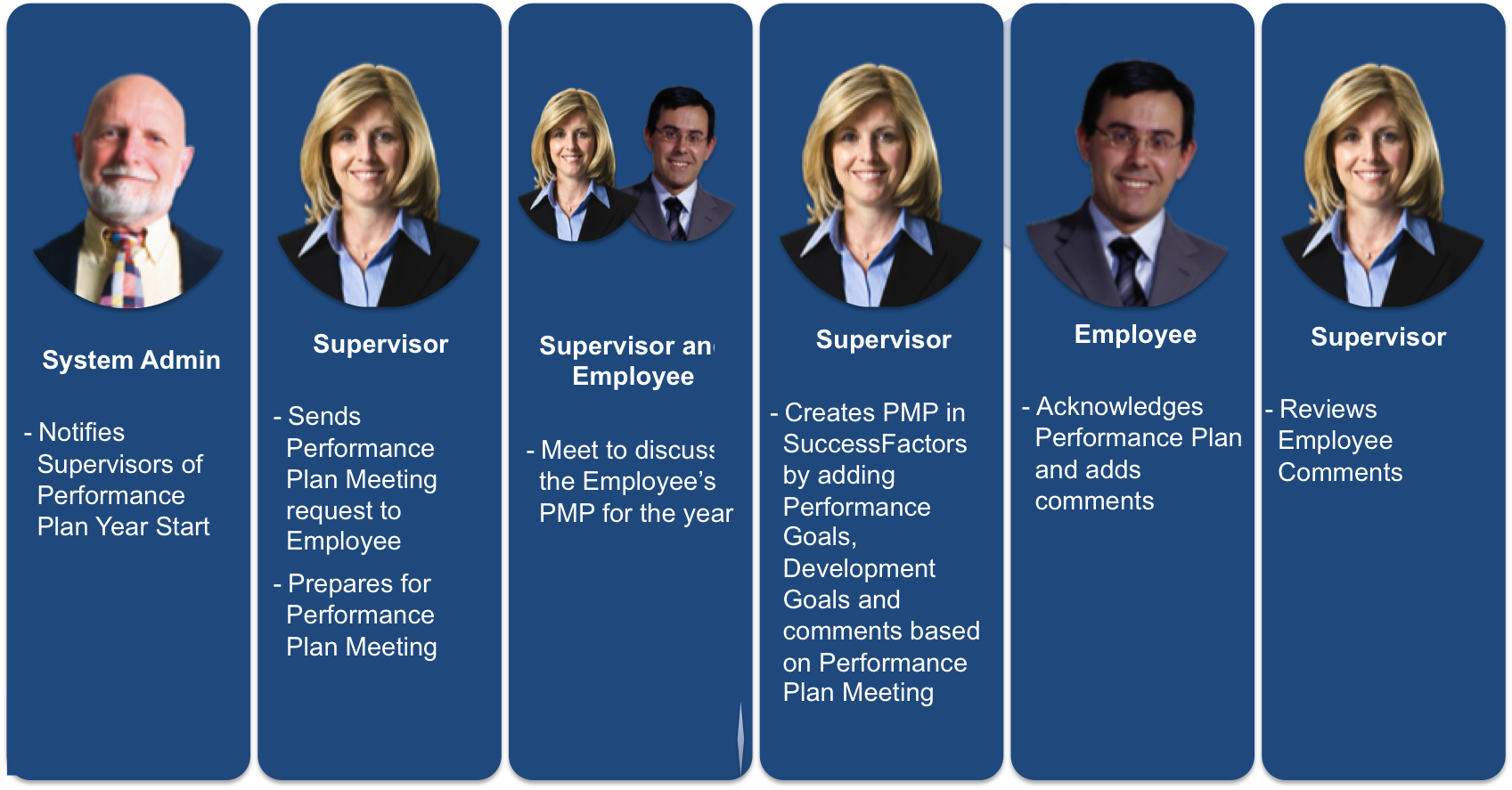 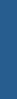 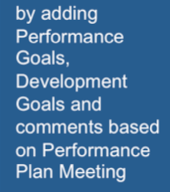 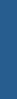 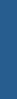 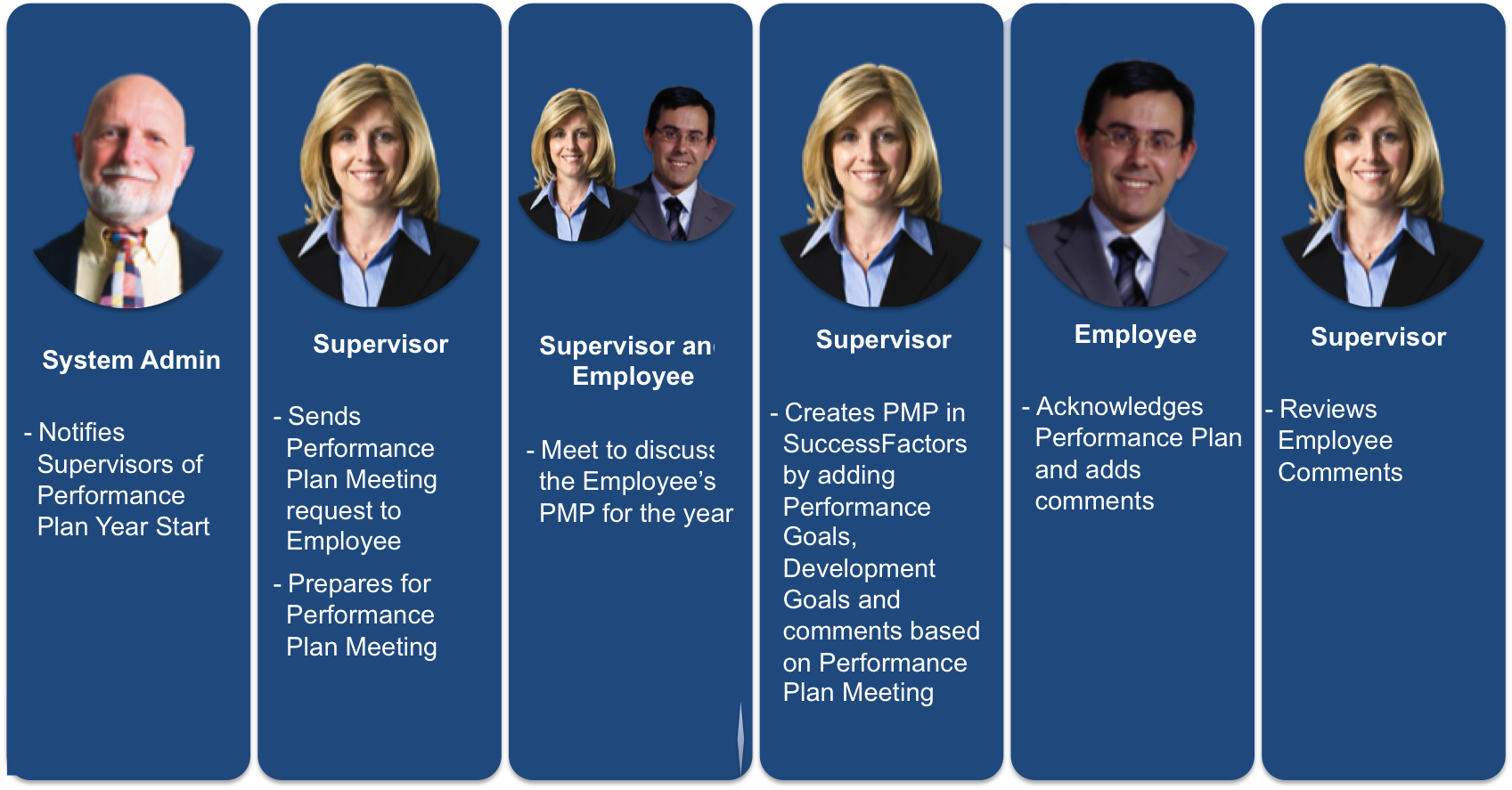 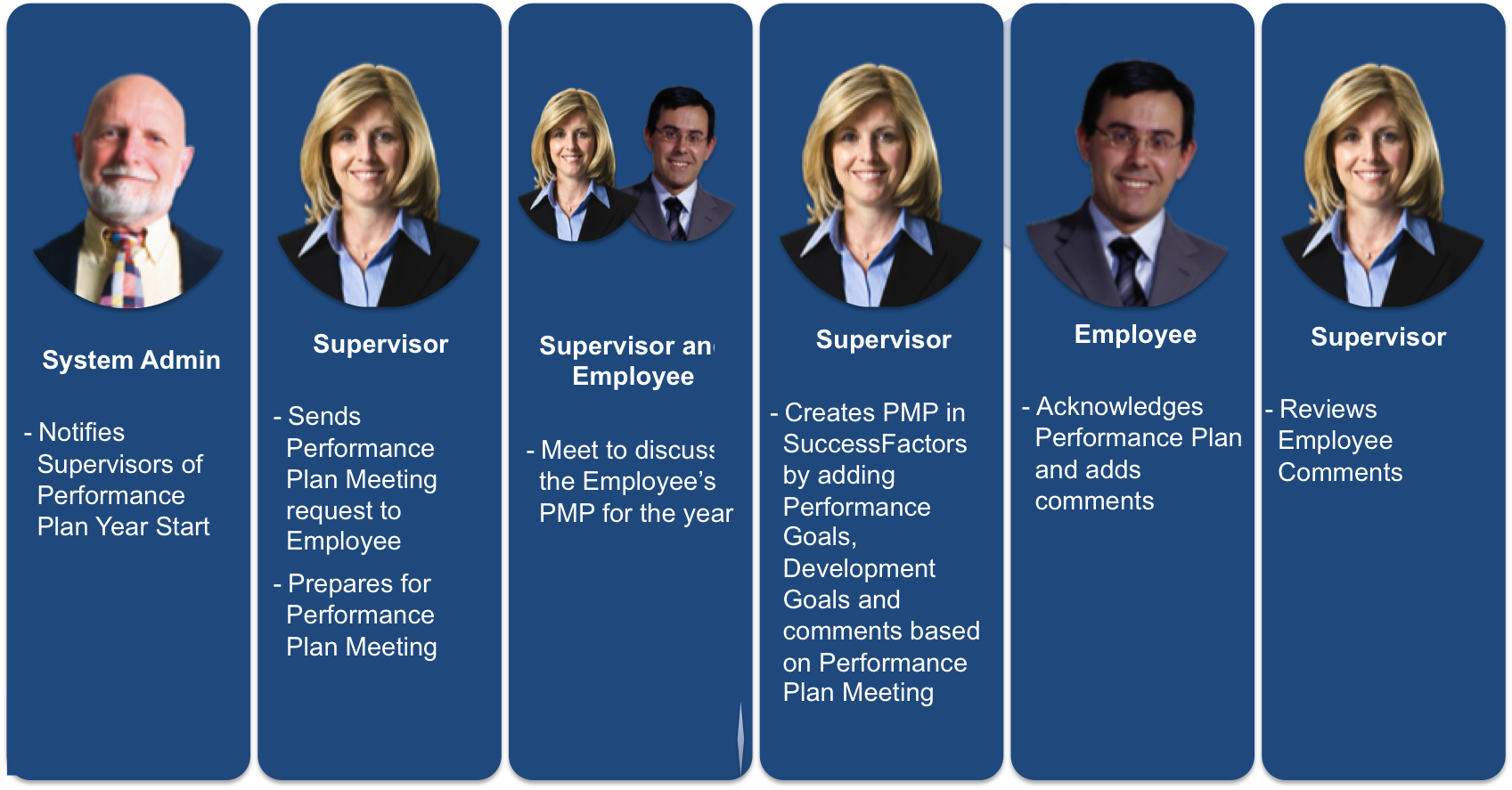 Appointing Authority

Resolves any 2nd level disputes
Reviews Supervisor’s Employee rating
2nd Level Manager 
 
Reviews recommended performance rating 
Provides additional comments
Employee

Participates in all meetings
Acknowledges (signs) PMP forms and ratings
Provides rating comments
Supervisor

Creates PMP forms, ratings and notes
Provides comments on ratings
Sets all PMP Meetings
Creates additional forms (PIP and PD)
S
M
A
R
T
Quarterly Review Process
Supervisor

Reviews Employee Comments
Employee

Acknowledges bi-annual review and adds comments
Supervisor

Rates/comments on the Employee’s Performance Goals
Rates/comments on the Competencies based on performance
Supervisor

Sends Meeting request to Employee
Prepares for Performance Plan Meeting
Supervisor and Employee

Meet to discuss the Employee’s Performance on the bi-annual evaluation of  Performance Goals and Competencies
Add Performance Goals for the next period to PMP
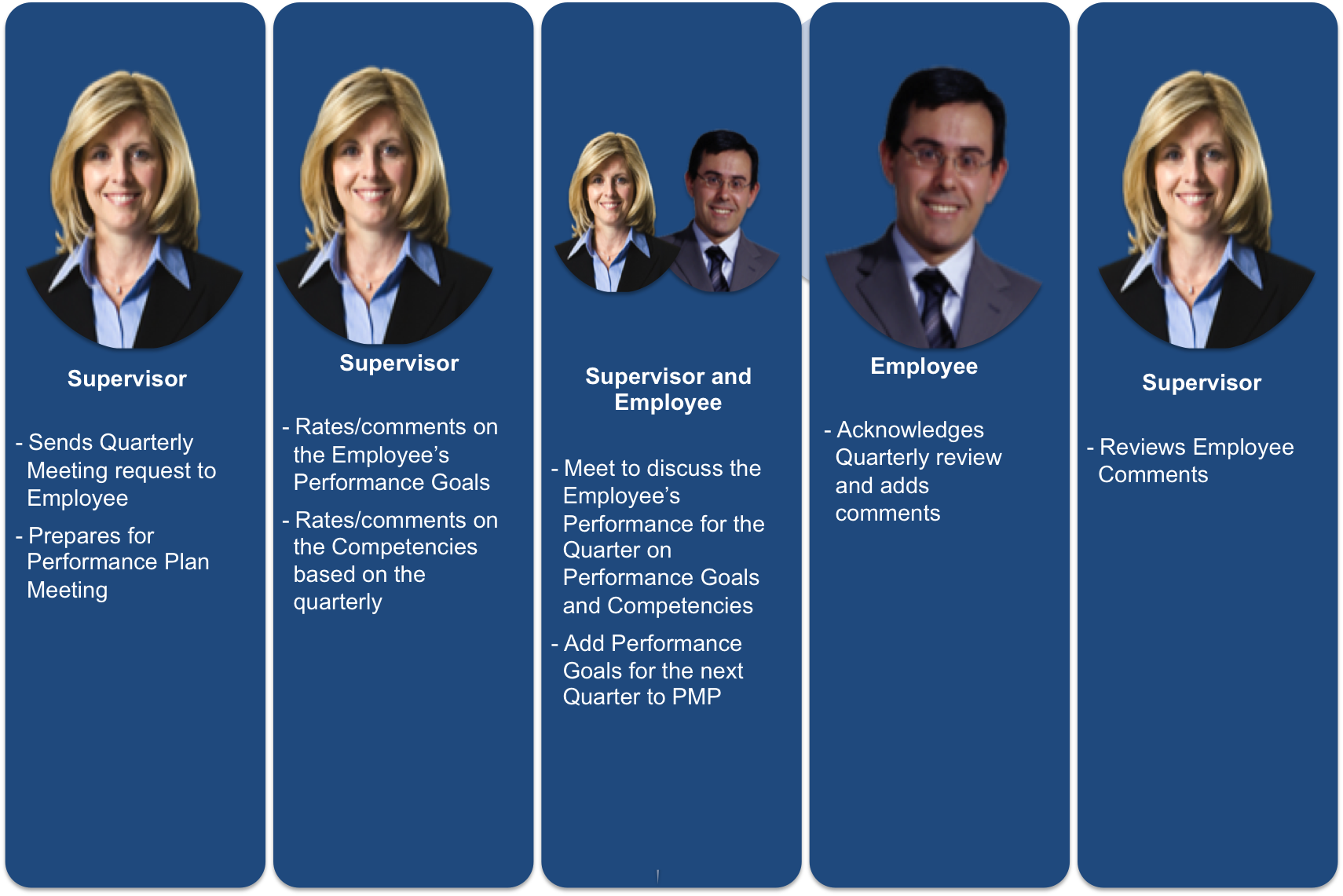 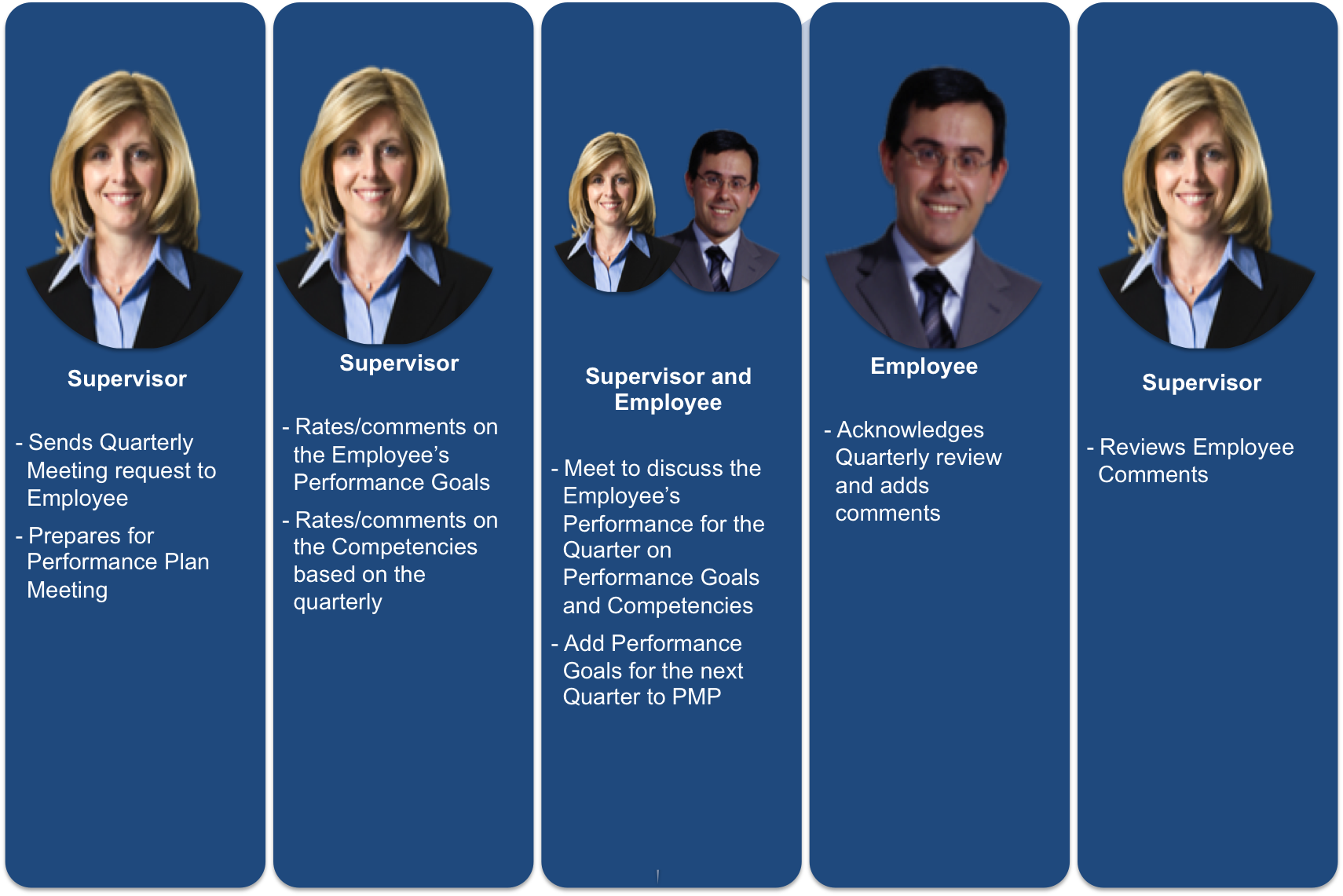 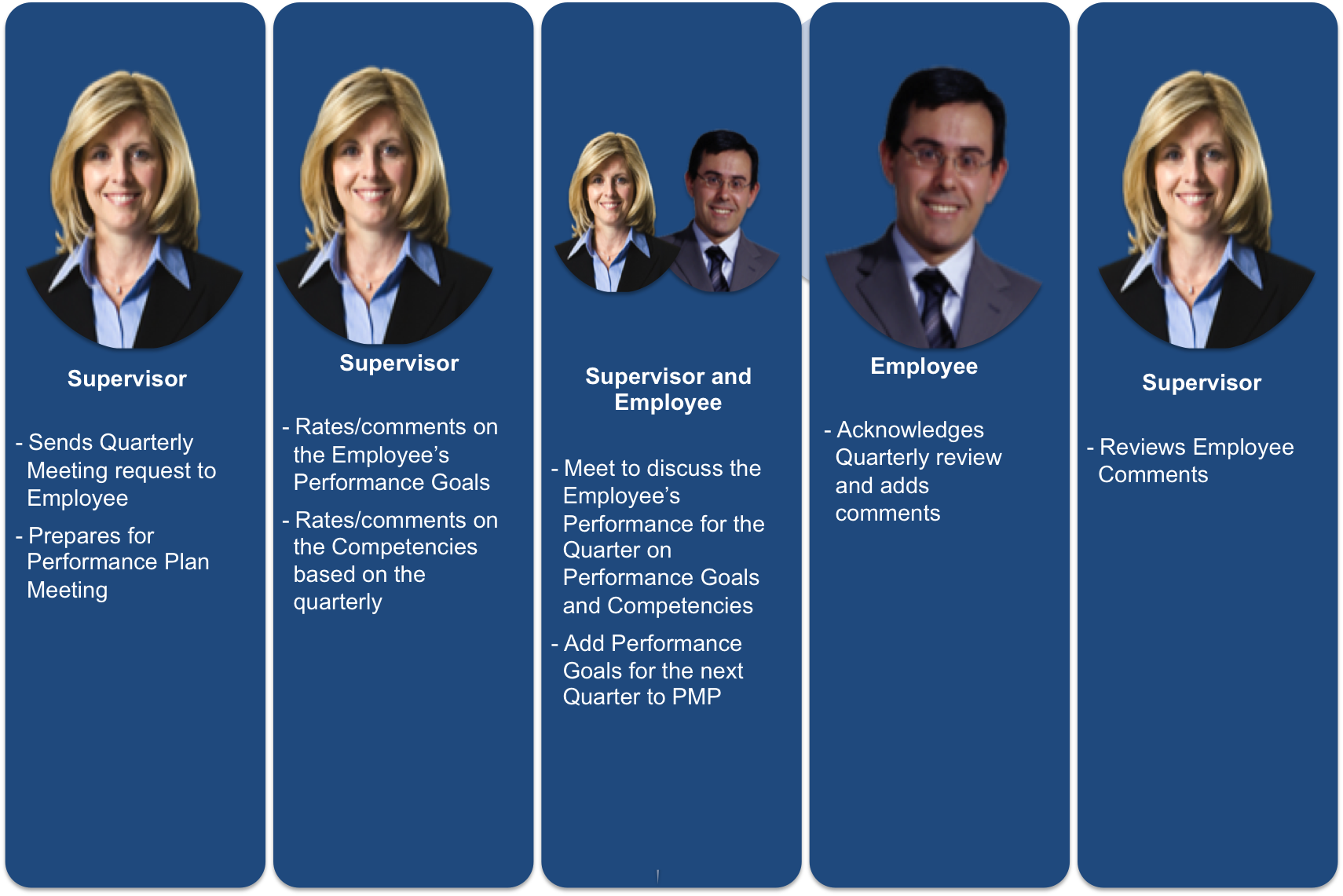 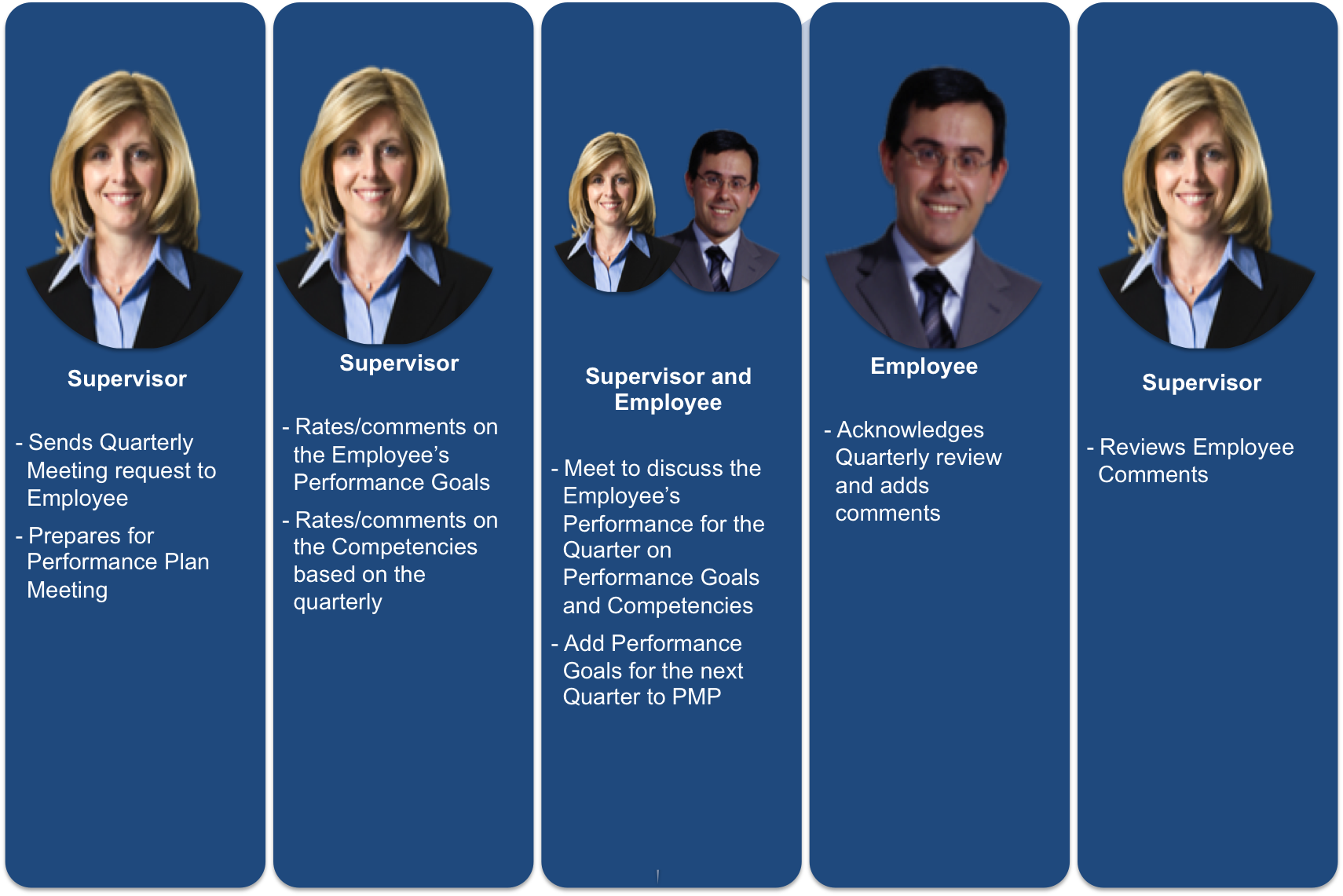 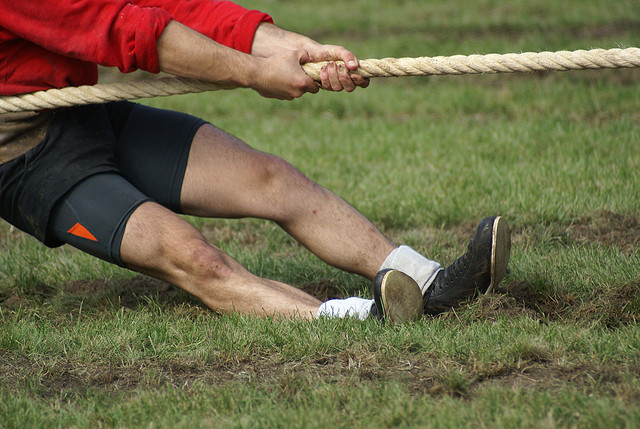 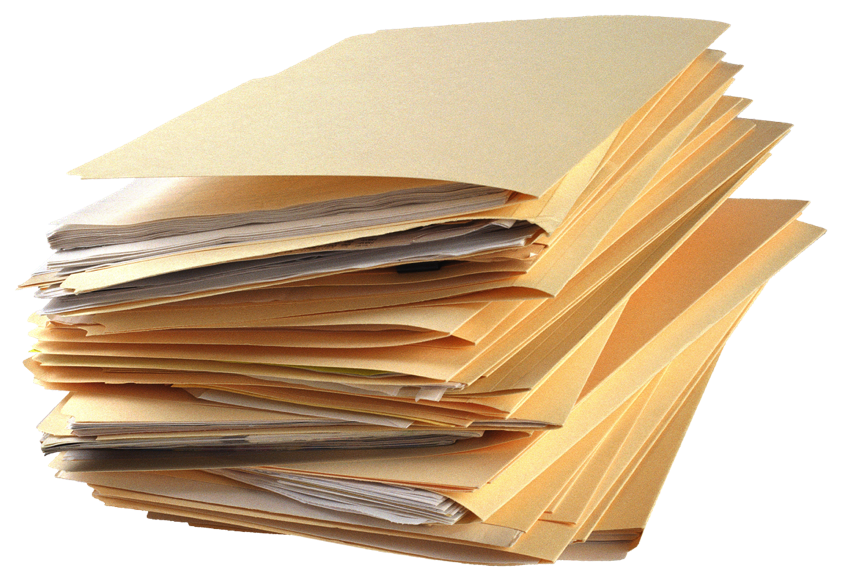 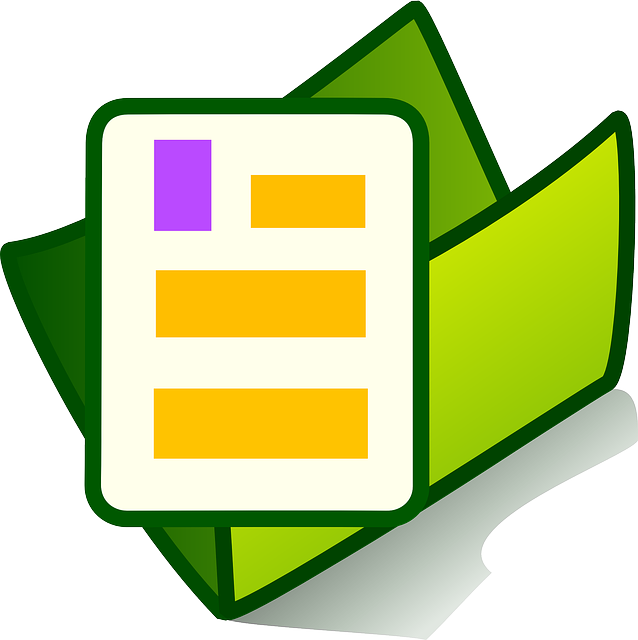 3
2+
2
2-
1
[Speaker Notes: 3 This rating represents a consistently exceptional employee with documented performance achievements or an employee who shows consistently superior achievement(s) beyond the regular assignment.  Employees at this level make exceptional contribution(s) and have a significant and positive impact on the performance of the unit or the organization and may materially advance the mission of the organization.  This employee provides a model for excellence and helps others to do their jobs better.  Peers, immediate supervision, higher-level management and others can readily recognize such a level of performance.  This should be used when, for example, an employee regularly performs beyond his or her job expectations, or when there’s been an extraordinary contribution that enhances processes or procedures used on a larger scale.


2+ This rating level encompasses those employees whose performance on a competency is in between successful and exceptional.  At times, performance highlights exceptional work by demonstrating superior achievement; however, not consistently enough to warrant a Level 3.  This rating should be used when an employee does very well those items listed in his or her PDQ and PMP form.


2 This rating level encompasses a range of expected performance.  It includes those employees who exhibit competent work behaviors, skills, and assignments for the job as well as those employees who are successfully developing in the job.  These employees are meeting all the expectations, standards, requirements, and objectives in their performance plan and, on occasion, may exceed them.  This is an employee who reliably performs the job assigned.


2- This rating level encompasses those employees whose performance on a competency is in between needs improvement and successful.  At times performance slides below meeting all the expectations, standards, requirements, and objectives on their performance plan; however, not enough to warrant a Level 1.

1 Unsuccessful employee needs improvement.]
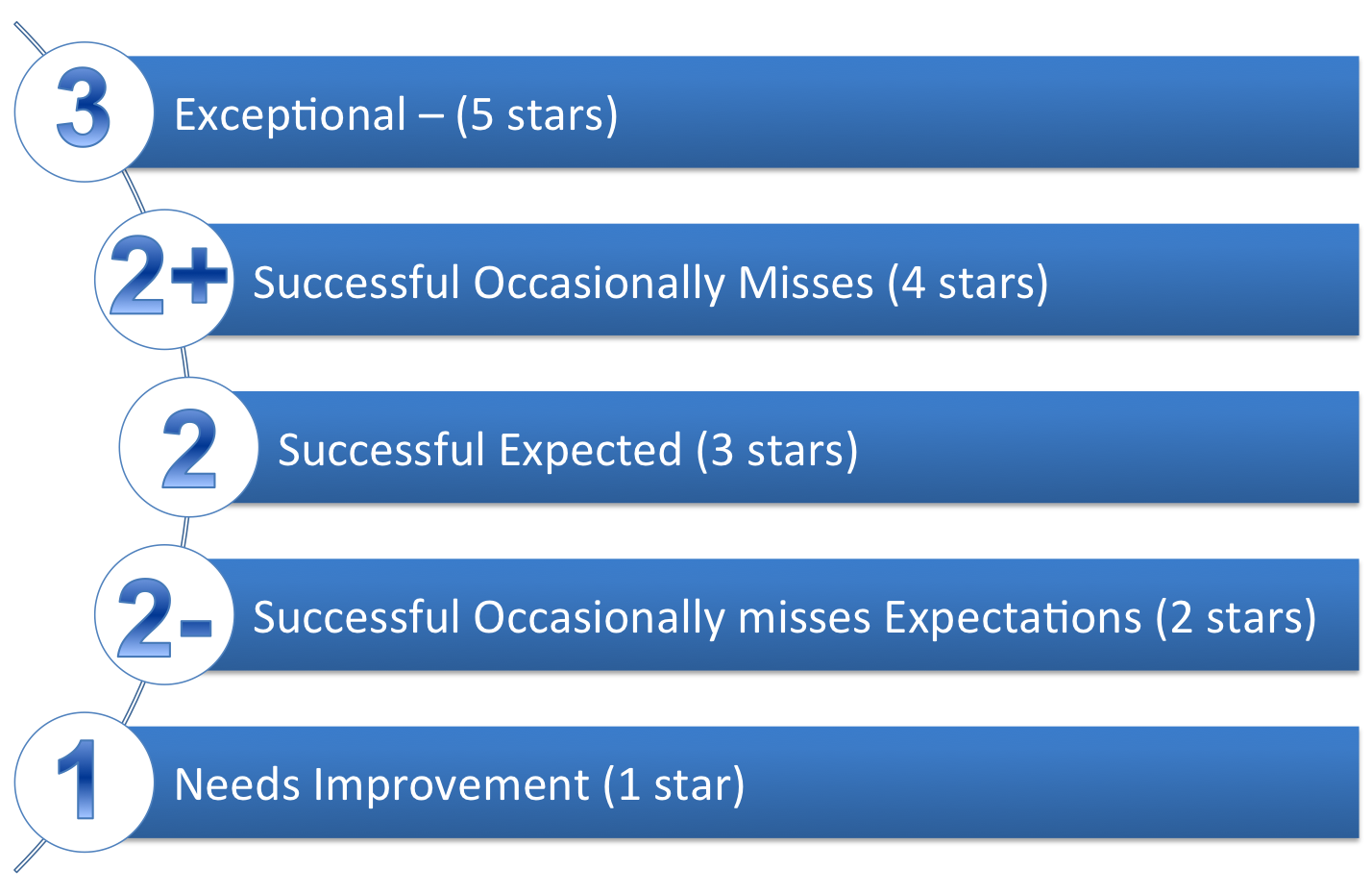 S
M
A
R
T
Supervisor

Enters Final Ratings and Comments
Reviewer 

Reviews Supervisor Ratings and Comments
As required suggests changes
Supervisor and Employee

Meet to discuss the Employee’s Final Ratings
Employee

Signs the PMP by May 8th
Supervisor

Modifies  PMP if required 
Signs final PMP
Supervisor

Ensures Employee Signs
Manager Sigs Final PMP
Final PMP resides in the Inbox of the Supervisor and Employee
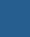 Final Review Process
Supervisor

Sends Performance Review Meeting request to Employee
Employee

Signs the Final PMP Rating
Supervisor

Ensures Employee Signs Final PMP
Supervisor and Employee

Meet to discuss the Employee’s Final Performance Review
Supervisor

Enters Final Ratings and Comments
Supervisor

Releases the Final Performance Review to the Employee
Reviewer and Appointing Authority

Reviews Supervisor Ratings and Comments
As required suggests changes
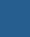 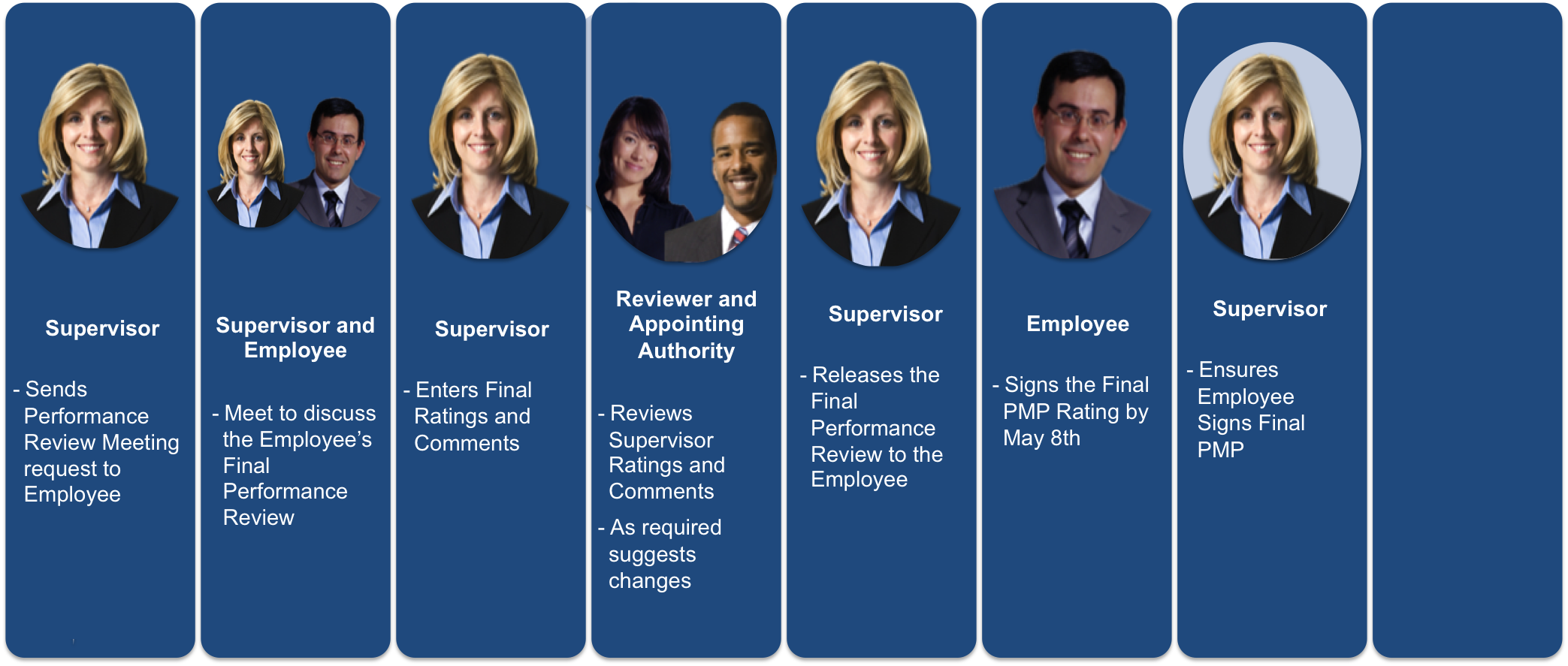 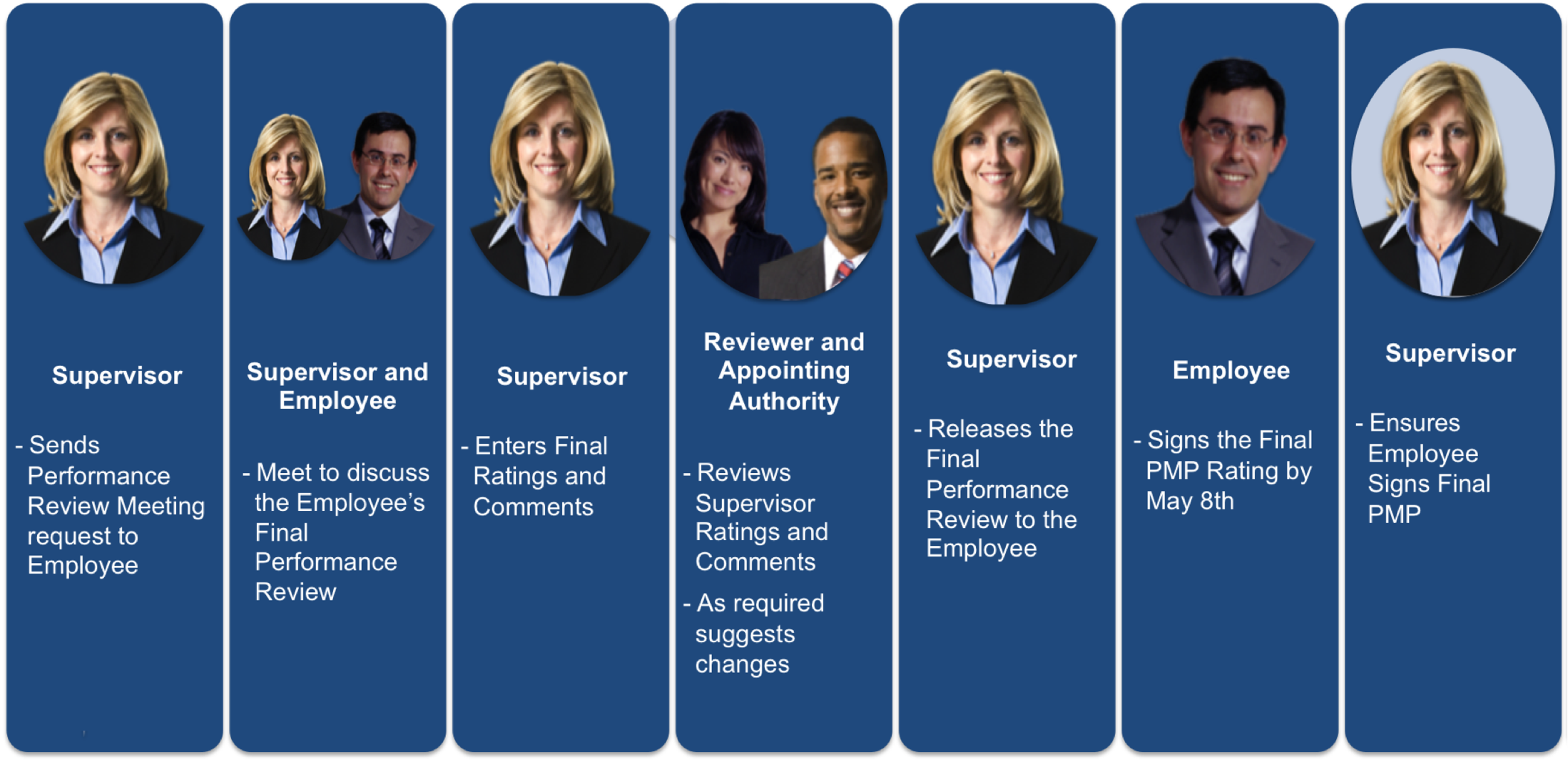 3
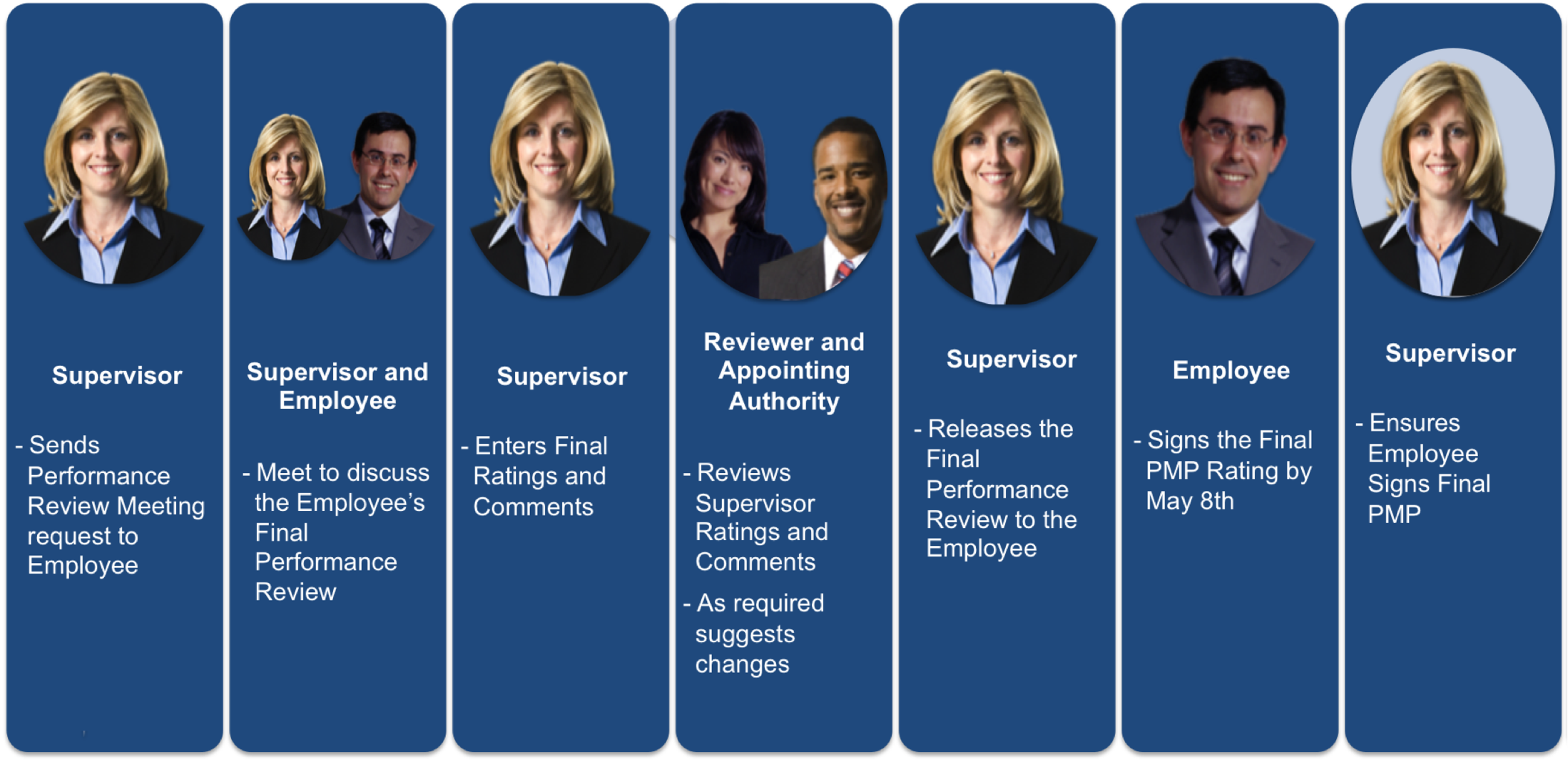 2+
2
2-
1
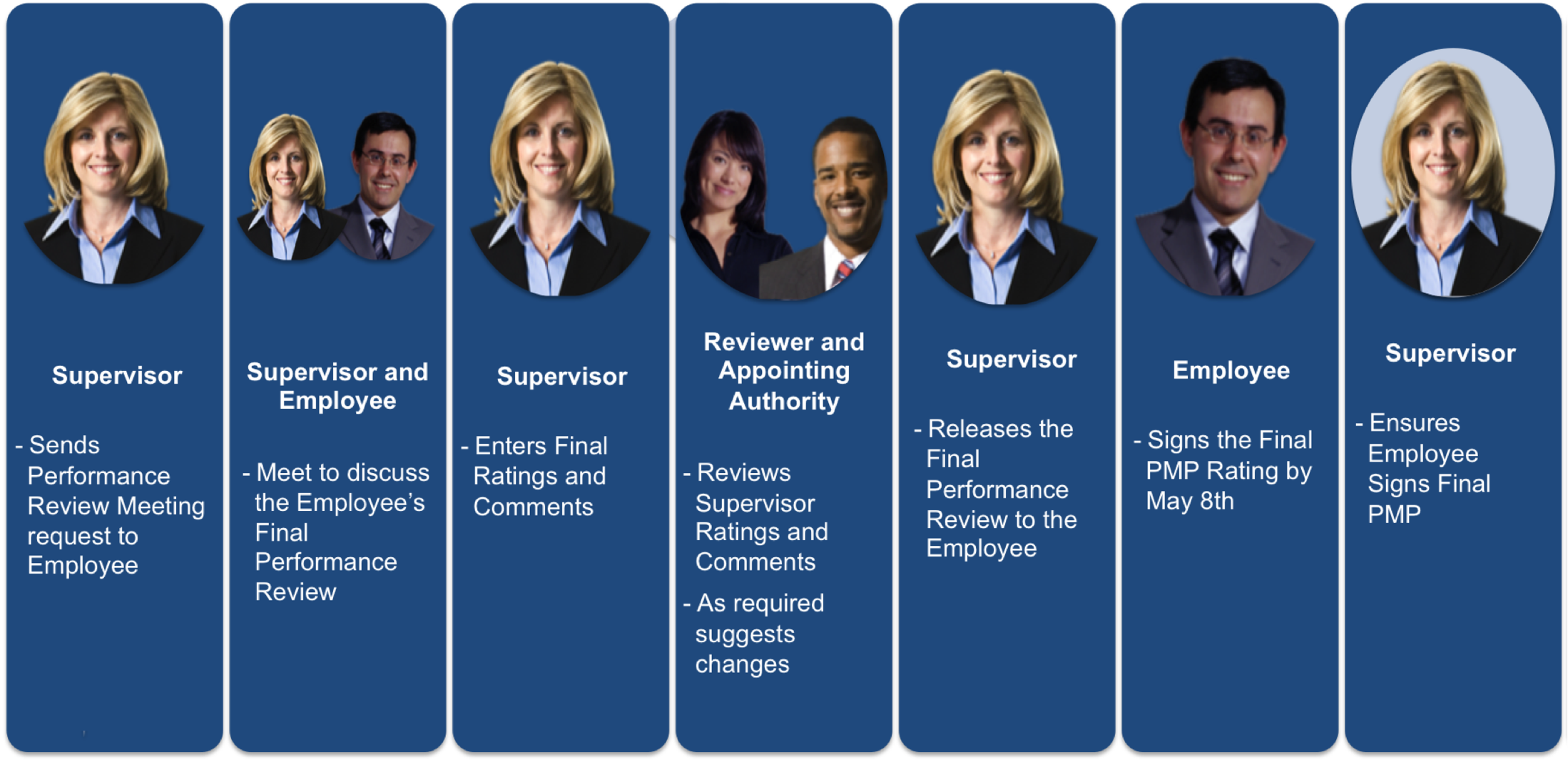 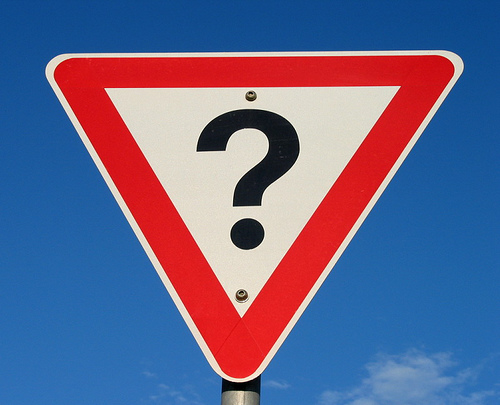 Supervisor

Creates the Performance improvement Plan and sends to Employee
Employee
 
Acknowledges Performance Improvement Plan
Supervisor and Employee

Meet to discuss the reason for the Performance Improvement Plan
Supervisor

Completes the Performance Improvement Plan by documenting the results of the Plan
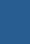 Supervisor and Employee

Meet to discuss the reason for the Performance Document
Supervisor

Creates the Performance Document and sends to Employee
Employee
 
Acknowledges Performance Improvement Plan
Supervisor

Reviews Employee Comments 
Signs Performance Document
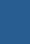 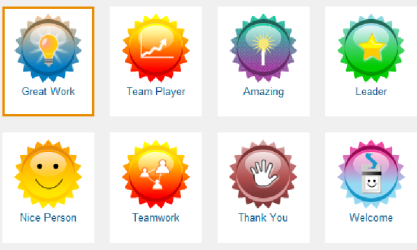 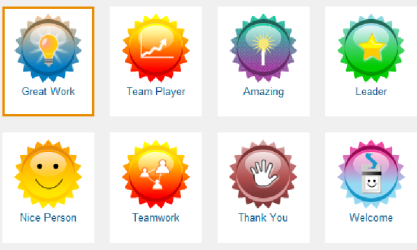 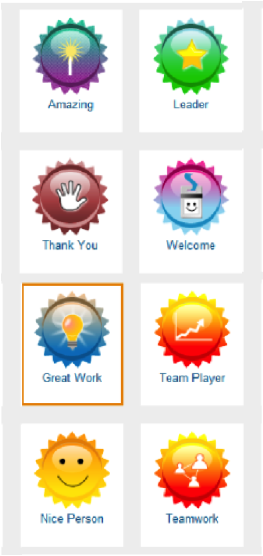 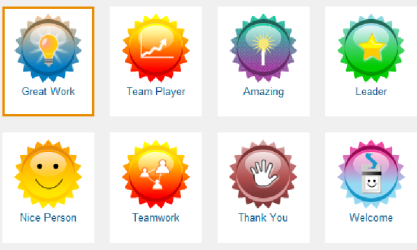 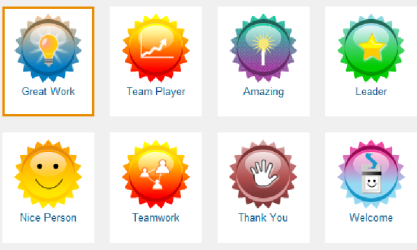 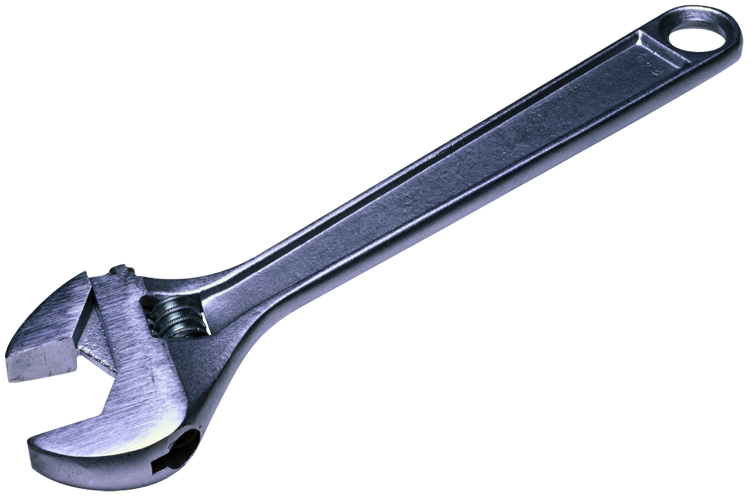 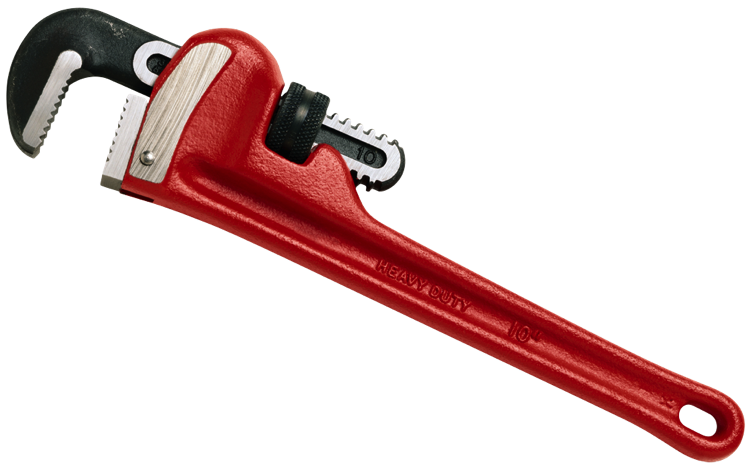 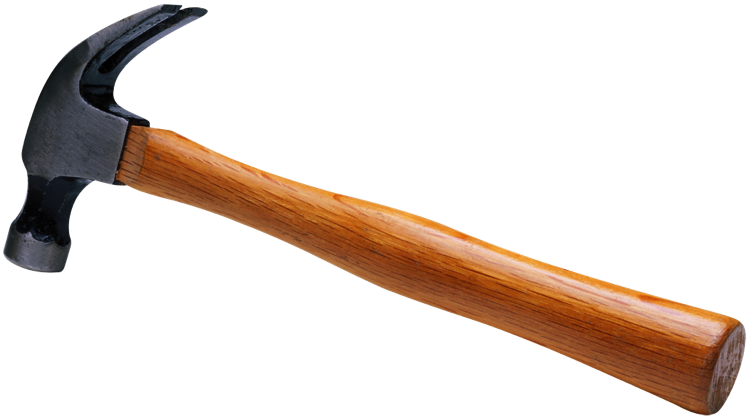 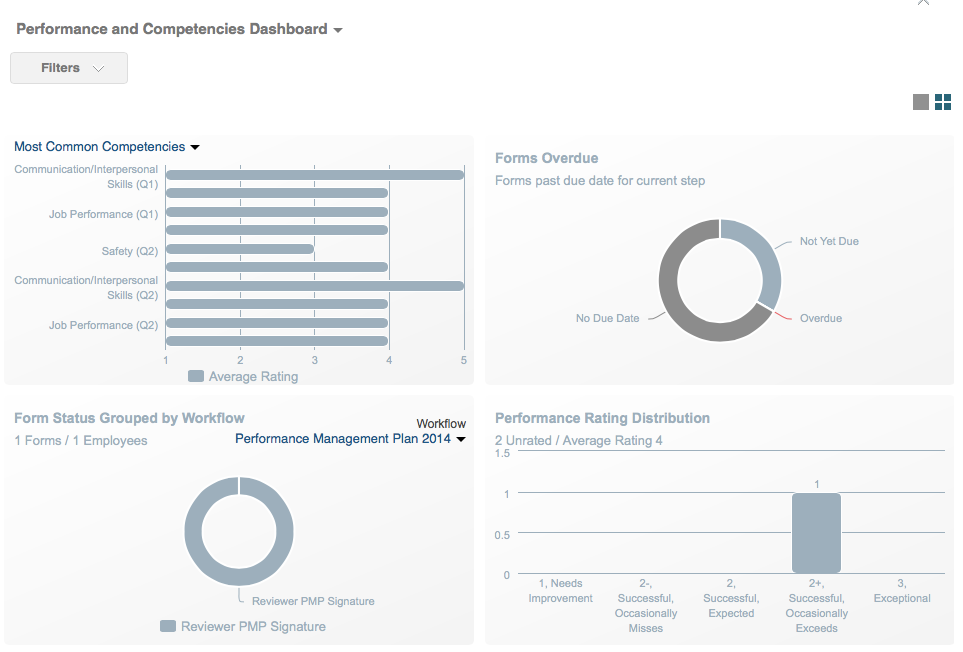 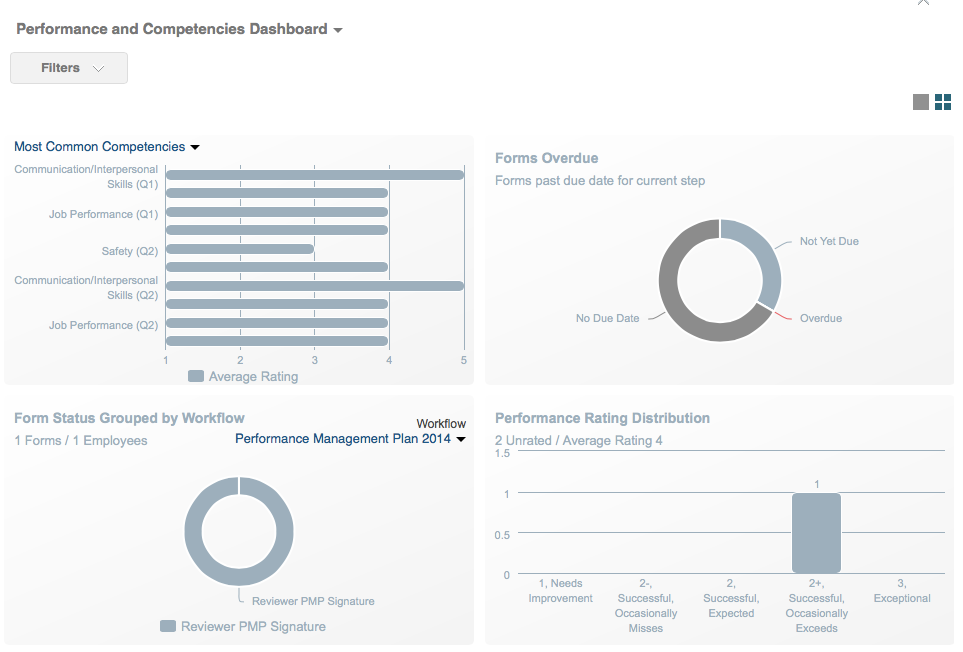 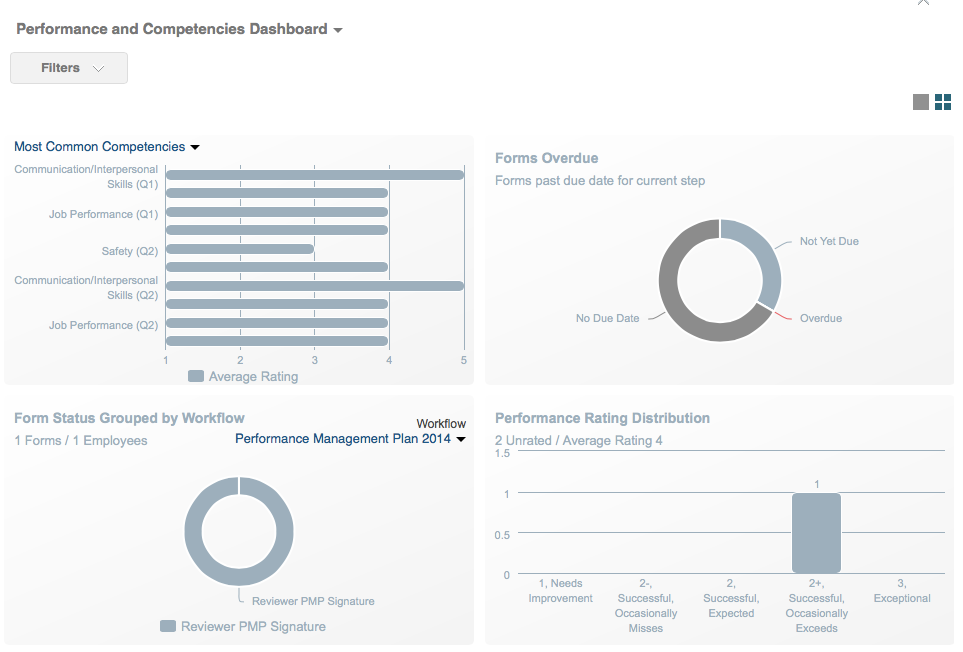 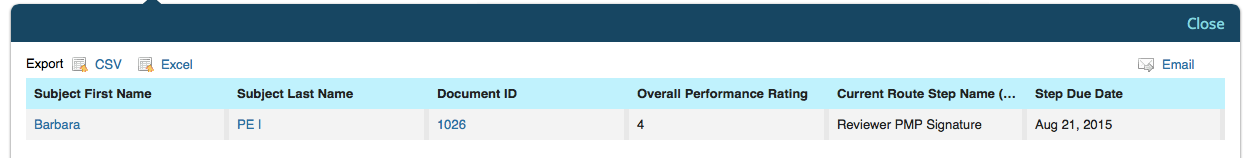 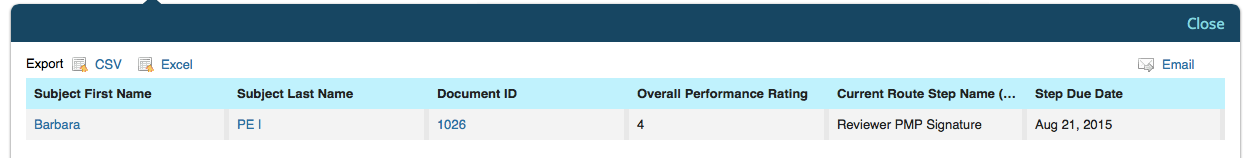 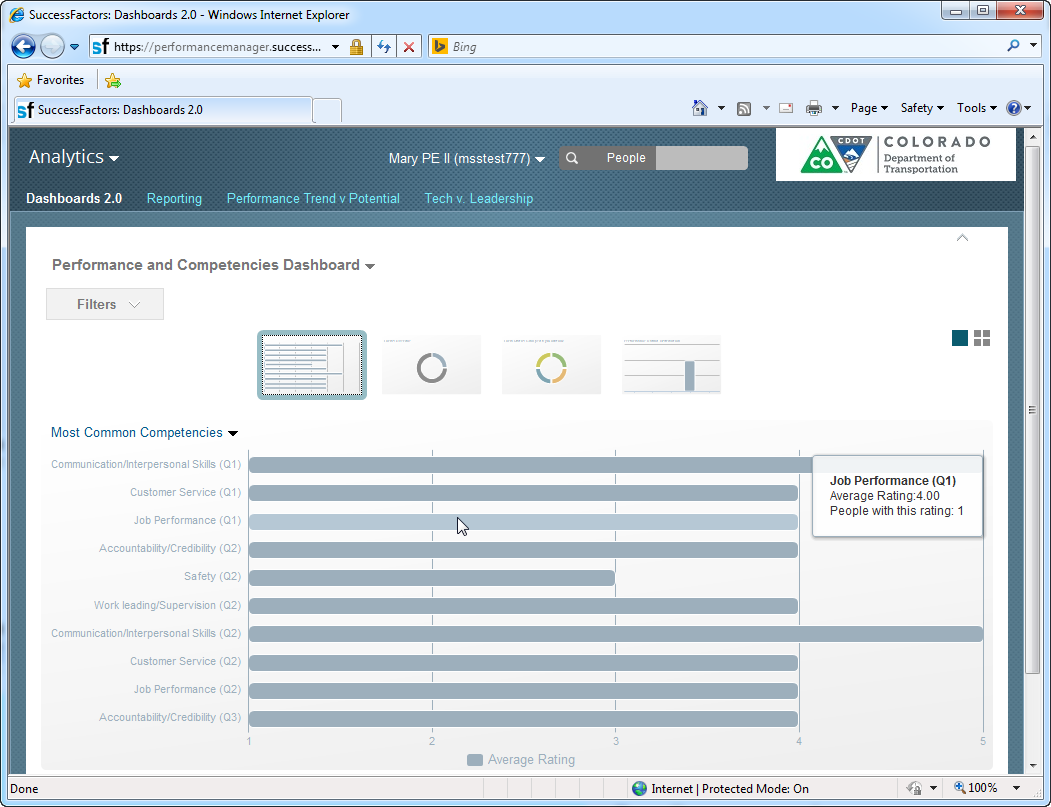 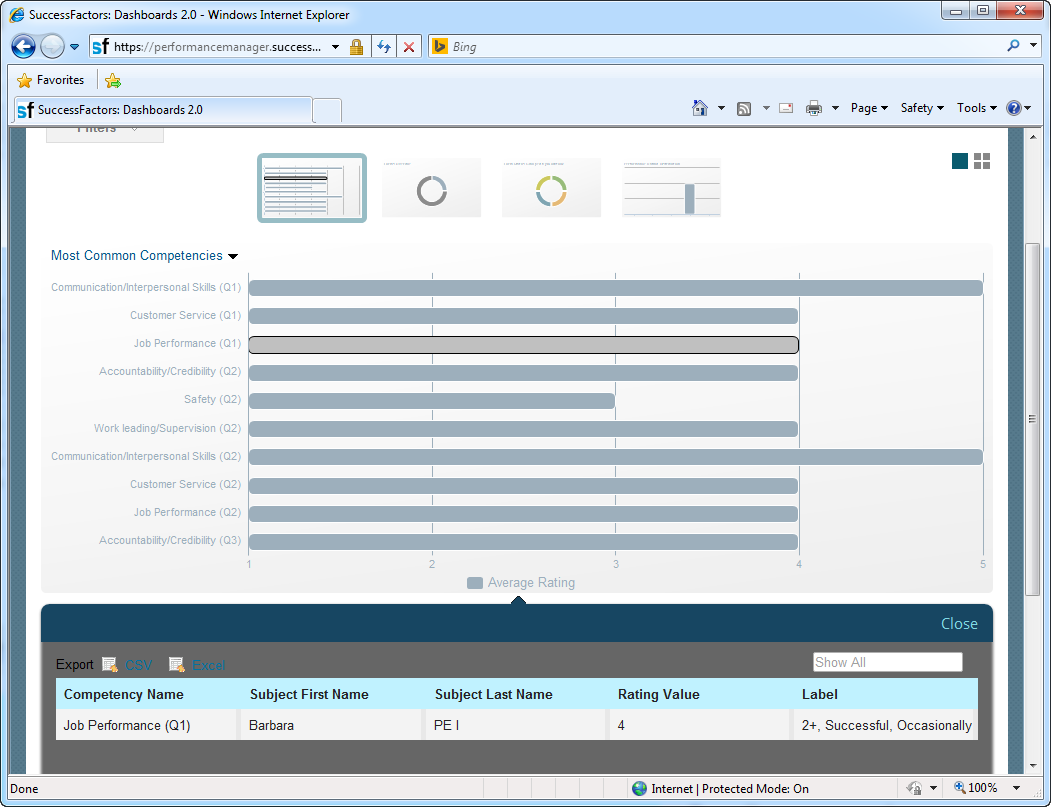 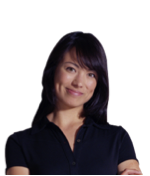 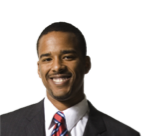 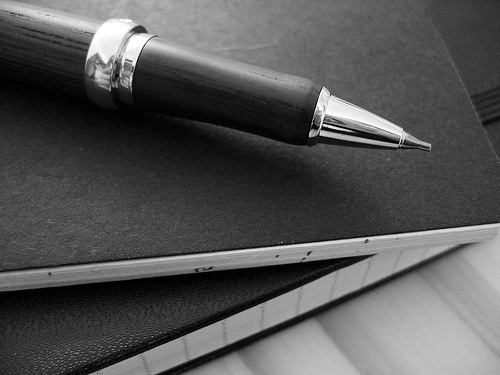 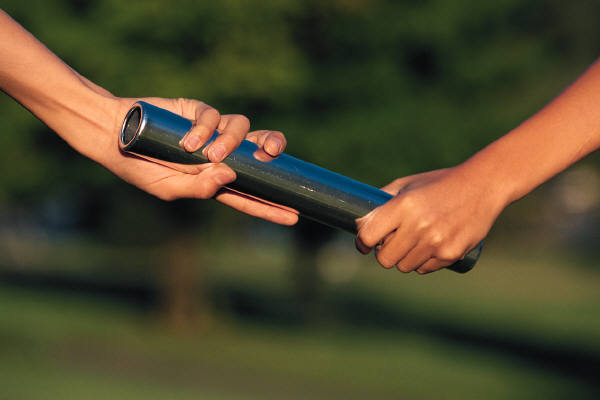 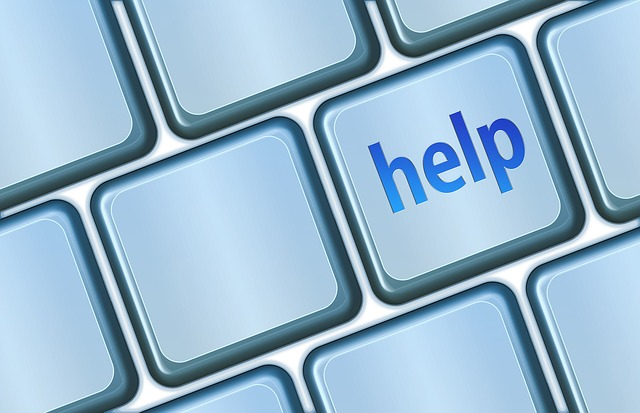 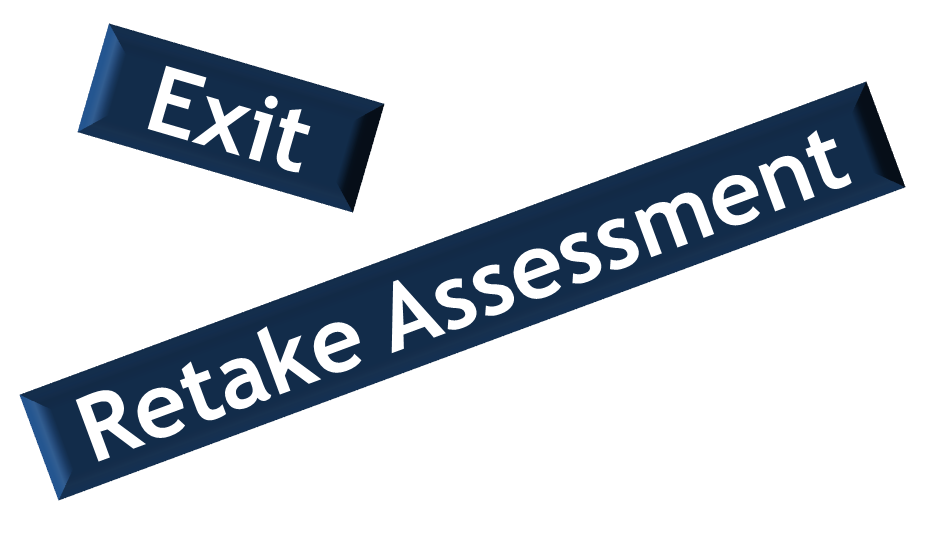 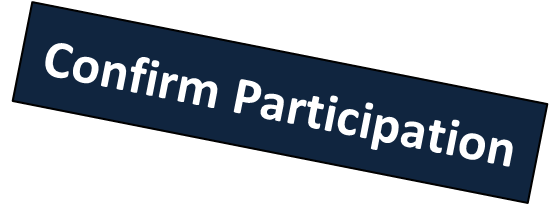 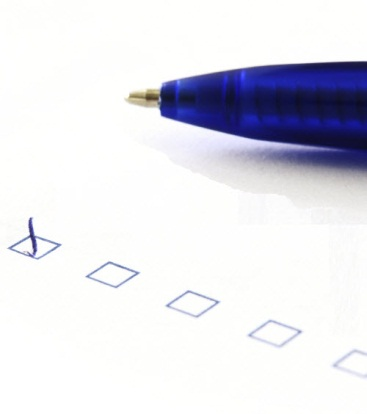 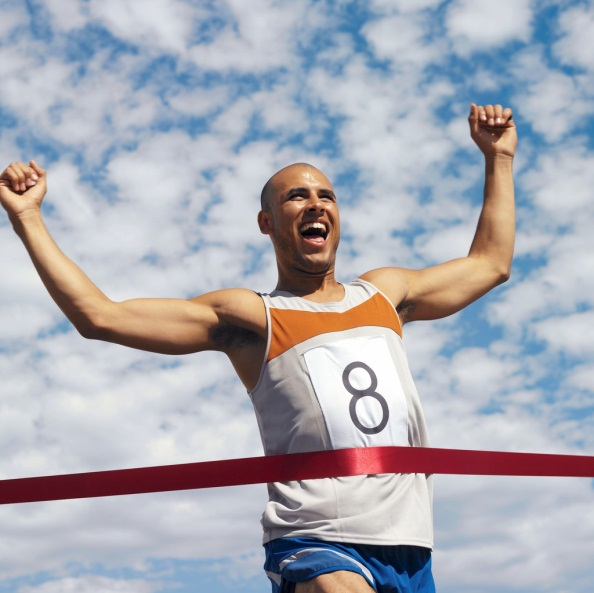 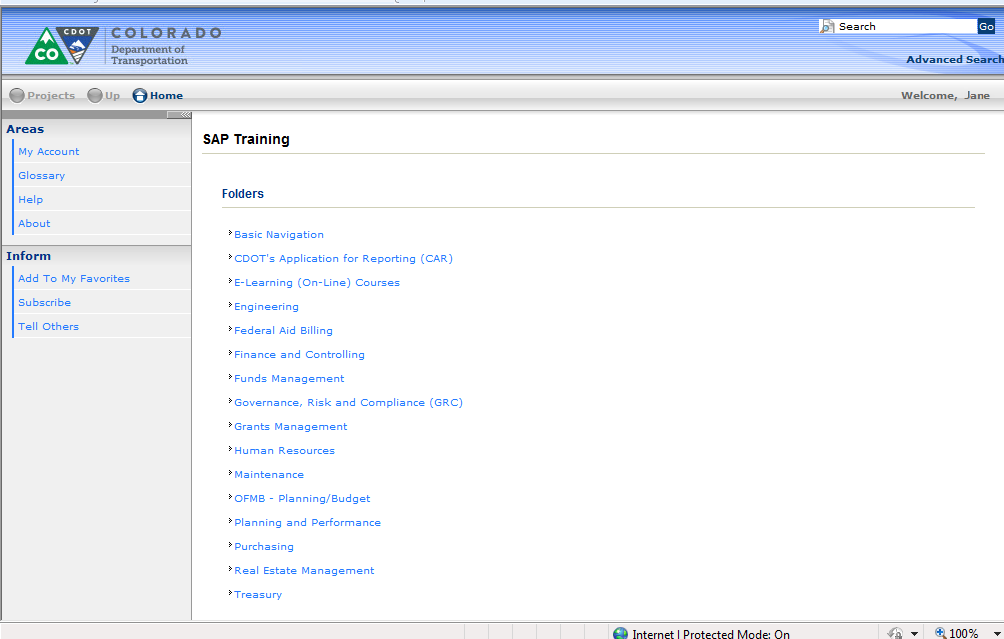 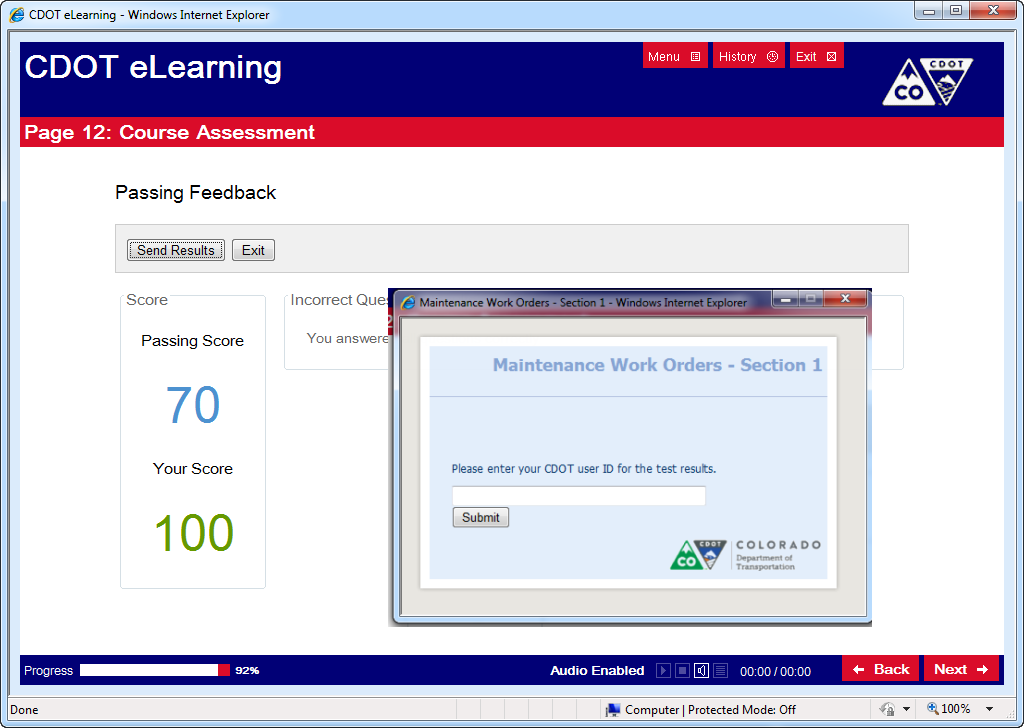 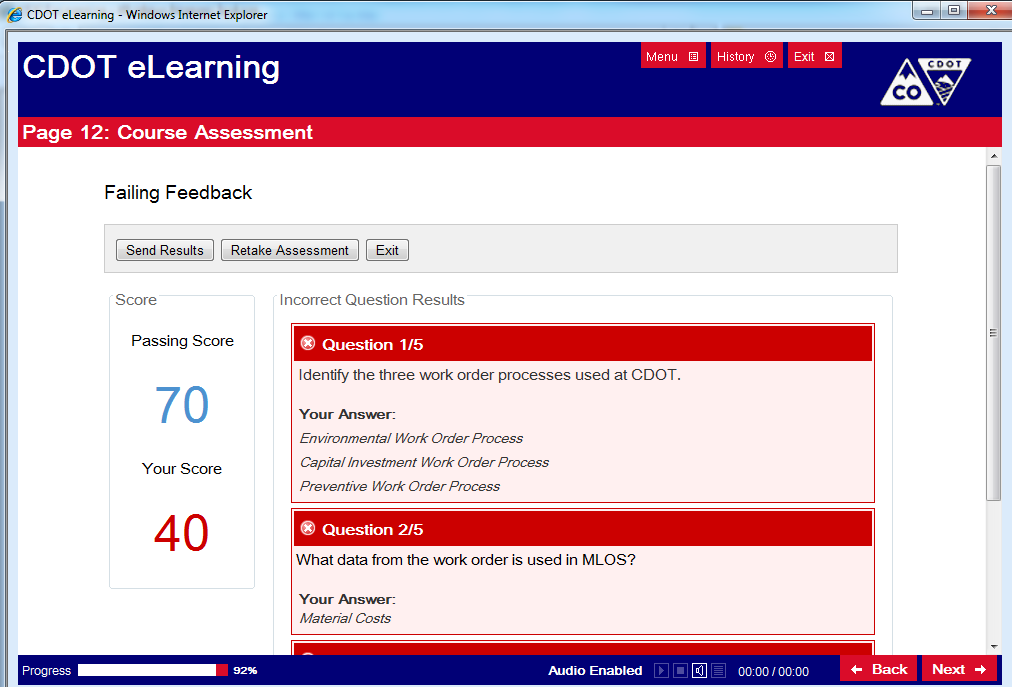 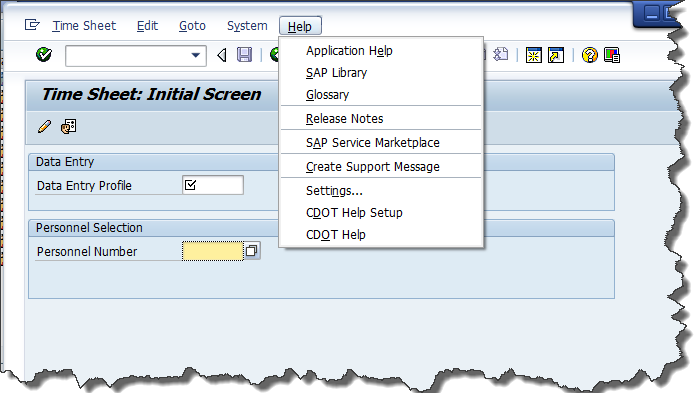 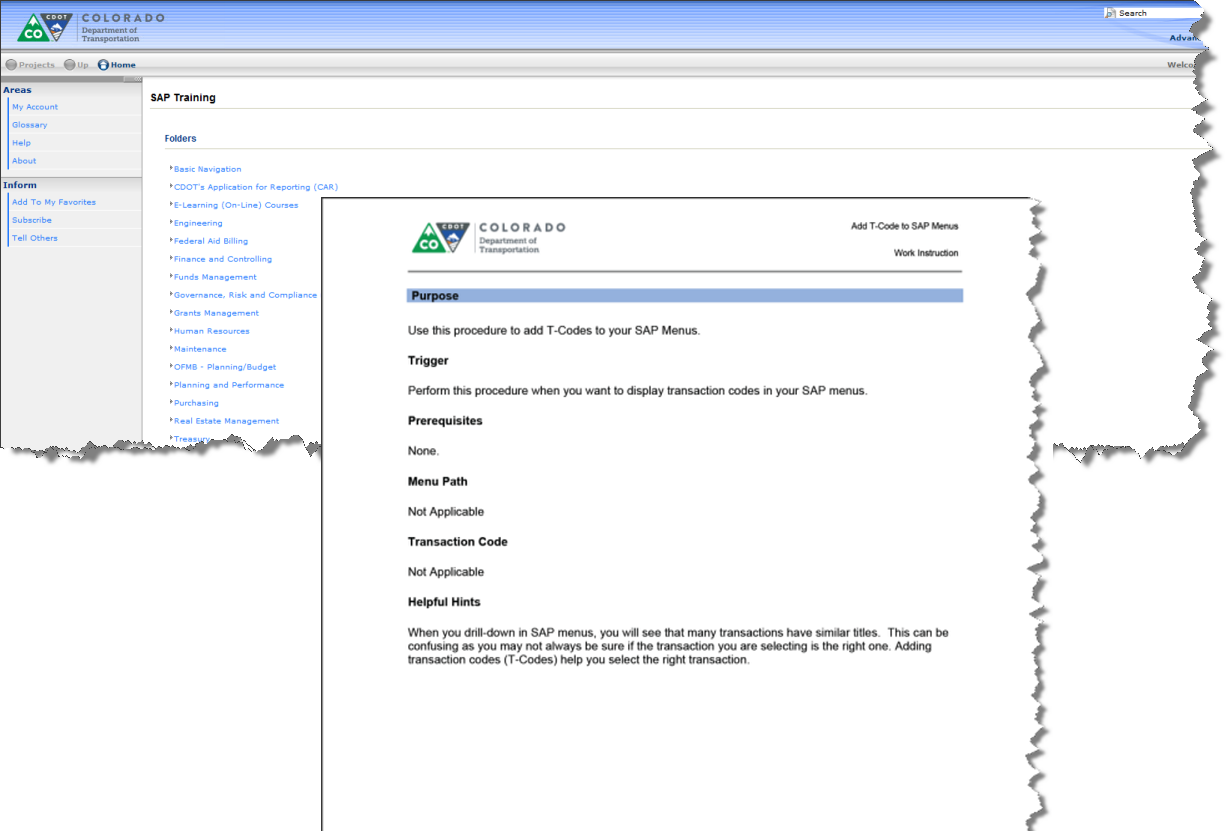 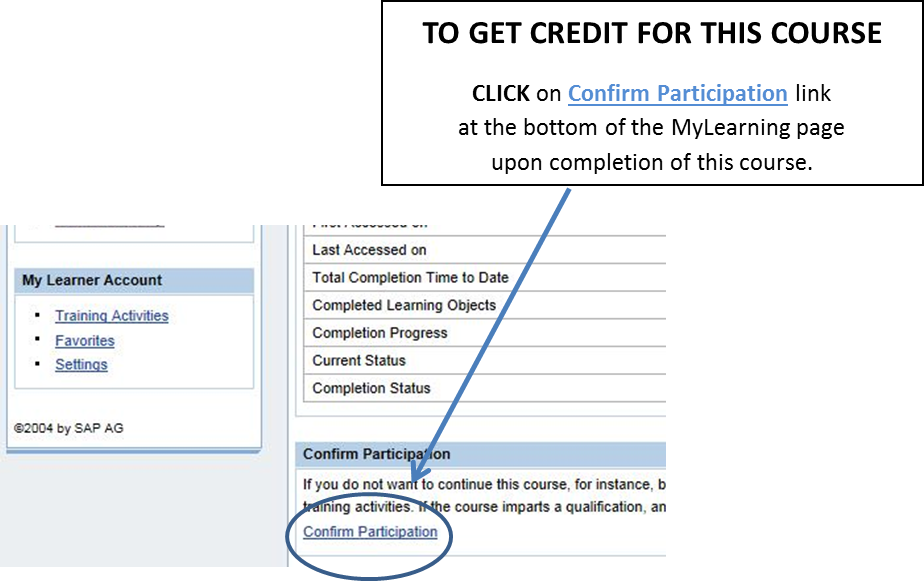